Министерство образования и науки Российской Федерации
Федеральное государственное бюджетное образовательное учреждениевысшего образования
«Самарский государственный экономический университет»
Институт коммерции, маркетинга и сервиса
Кафедра коммерции, сервиса и туризма
НАГЛЯДНОЕ ПОСОБИЕ ДЛЯ ИЗУЧЕНИЯ ДИСЦИПЛИНЫ
«Управление государственными и муниципальными закупками»
Направления подготовки
38.04.06 ТОРГОВОЕ ДЕЛО 
Магистерская программа "Эффективные продажи и управление закупками»

Автор:
к.и.н., доцент                                                                                                                 Устина Н.А.
Самара 2019
Тема 1. Общие положения о закупках. Порядок организации и участия в закупочной деятельности
Совокупность процедур и правил, регулирующих отношения, связанные с планированием обеспечения государственных нужд, определением поставщиков (подрядчиков, исполнителей) для заключения с ними контрактов на поставку товаров (работ, услуг) и исполнением этих контрактов
Контрактная 
система
Цель контрактной 
системы
Обеспечение государственных и муниципальных нужд в рамках бюджетных ограничений
Единая интегрированная информационная среда контрактной системы
Организационно-функциональная структура  контрактной системы
Обеспечение открытости и прозрачности в сфере закупок;
Повышение профессионализма заказчиков;
Стимулирование инноваций;
Повышение ответственности за результативность обеспечения государственных и муниципальных нужд;
Повышение  эффективности закупок;
Создание равных условий для обеспечения конкуренции между участниками закупок.
Получение оперативных и репрезентативных данных о заключенных и реализуемых государственных и муниципальных контрактах;
Организация мониторинга бюджетных расходов;
Обеспечение соответствия целей и итогов выполнения контрактов;
Управление  процессами  ценообразования;
Своевременное выявление рисков, в том числе коррупционных, при заключении и реализации контрактов.
Тема 1. Общие положения о закупках. Порядок организации и участия в закупочной деятельности
Нормативная правовая база размещения государственных и муниципальных закупок
Федеральный закон от 18 июля 2011 года N 223-ФЗ «О закупках товаров, работ, услуг отдельными видами юридических  лиц»
Федеральный закон от 5 апреля 2013 г. № 44-ФЗ «О контрактной системе в сфере закупок ТРУ для обеспечения государственных и муниципальных нужд»
1. Обеспечение государственных и муниципальных нужд в целях повышения эффективности, результативности осуществления закупок товаров, работ, услуг
2. Обеспечение гласности и прозрачности осуществления таких закупок
3. Предотвращение коррупции и других злоупотреблений в сфере таких закупок, в части, касающейся:
-планирования закупок товаров, работ, услуг;
- определения поставщиков (подрядчиков, исполнителей);
заключения гражданско-правового договора, предметом которого являются поставка товара, выполнение работы, оказание услуги (в том числе приобретение недвижимого имущества или аренда имущества), от имени РФ, субъекта РФ или муниципального образования, а также бюджетным учреждением либо иным юридическим лицом 
особенностей исполнения контрактов;
- мониторинга закупок ТРУ;
аудита в сфере закупок ТРУ;
-  контроля за соблюдением законодательства РФ и иных нормативных правовых актов о контрактной системе в сфере закупок ТРУ для обеспечения государственных и муниципальных нужд
Тема 1. Общие положения о закупках. Порядок организации и участия в закупочной деятельности
Федеральный закон от 18 июля 2011 года N 223-ФЗ «О закупках товаров, работ, услуг отдельными видами юридических  лиц»
Федеральный закон от 5 апреля 2013 г. № 44-ФЗ «О контрактной системе в сфере закупок ТРУ для обеспечения государственных и муниципальных нужд»
Кто может выступать заказчиком?
государственные и муниципальные органы власти, казенные учреждения;
орган, управляющий внебюджетным фондом государства
Роскосмос, Росатом, Роснано (госкорпорации)
бюджетные организации и унитарные предприятия, если расходуют на продукцию средства из бюджетов
предприятия, в уставном капитале которых доля государства составляет более 50 %; 
юридические лица, имеющие инвестиционные проекты более чем на 500 млн руб. с поддержкой государства;
естественные монополии
унитарные предприятия, бюджетные организации, закупающие продукцию за счет своих собственных средств, в качестве субподряда либо за счет грантов
Кто может быть участником??
юридические лица (не имеющие статус офшорных компаний); физлица и индивидуальные предприниматели. Заказчик тендера может в документации к некоторым закупкам установить право заключить контракт одновременно с несколькими участниками торгов.
коллективные участники; юрлица и физические лица, а также индивидуальные предприниматели
Тема 1. Общие положения о закупках. Порядок организации и участия в закупочной деятельности
Федеральный закон от 5 апреля 2013 г. № 44-ФЗ «О контрактной системе в сфере закупок ТРУ для обеспечения государственных и муниципальных нужд»
Федеральный закон от 18 июля 2011 года N 223-ФЗ «О закупках товаров, работ, услуг отдельными видами юридических  лиц»
Кто из участников имеет  преимущество?
Учреждения исполнения наказаний;
Организации инвалидов;
Субъекты малого и среднего предпринимательства
Социально ориентированные НКО
Субъекты малого и среднего предпринимательства
Какие виды тендеров бывают?
электронный аукцион;
конкурсы (открытый, с ограниченным участием, двухэтапный и все эти виды в электронной форме);
закрытые процедуры (конкурсы всех видов и аукционы как в электронной форме, так и в режиме офлайн);
запрос котировок (офлайн и в электронной форме);
закупка у единственного поставщика;
запрос предложений.
закрытая конкурентная закупка;
конкурентная закупка, организованная в электронной форме среди субъектов малого предпринимательства;
конкурентная закупка, организованная в форме аукциона, конкурса, запроса котировок и предложений;
закупка продукции у единственного поставщика;
прочие способы, которые указаны в Положении.
Тема 1. Общие положения о закупках. Порядок организации и участия в закупочной деятельности
Федеральный закон от 5 апреля 2013 г. № 44-ФЗ «О контрактной системе в сфере закупок ТРУ для обеспечения государственных и муниципальных нужд»
Федеральный закон от 18 июля 2011 года N 223-ФЗ «О закупках товаров, работ, услуг отдельными видами юридических  лиц»
Торговые площадки для электронных торгов
«РТС-тендер»;
«Электронные торговые системы»;
«Российский аукционный дом»;
ЕЭТП;
ГУП «Агентство по госзаказу РТ»;
«Сбербанк-АСТ»;
«Электронная торговая площадка Газпрома»
«ТЭК-Торг».
Заказчики обязаны размещать свои тендеры среди субъектов МСП на тех же площадках, что и по № 44.Остальные закупки разрешено публиковать на любых электронных площадках
Кем определяются сроки для участия?
Задаются конкретные сроки только для конкурентных закупок. Если сделка заключается с единственным поставщиком, то срок указывает сам заказчик в Положении о закупках
Сроки задаются в законе.
Тема 1. Общие положения о закупках. Порядок организации и участия в закупочной деятельности
Федеральный закон от 5 апреля 2013 г. № 44-ФЗ «О контрактной системе в сфере закупок ТРУ для обеспечения государственных и муниципальных нужд»
Федеральный закон от 18 июля 2011 года N 223-ФЗ «О закупках товаров, работ, услуг отдельными видами юридических  лиц»
Как обеспечиваются заявки и контракты?
Обеспечивать заявку необходимо для конкурсов и аукционов при заявленной НМЦК более 1 млн рублей.
Для исполнения контракта обеспечение всегда обязательно
Для конкурентных закупок обеспечивать заявку не нужно, если НМЦК — менее пяти млн рублей. В противном случае заказчик может выдвигать такое требование (это его право), но не более чем на 5 % от НМЦК.
Для обеспечения договоров правила устанавливает заказчик в Положении.
Кем определяются сроки для участия?
Задаются конкретные сроки только для конкурентных закупок. Если сделка заключается с единственным поставщиком, то срок указывает сам заказчик в Положении о закупках
Сроки задаются в законе.
Тема 1. Общие положения о закупках. Порядок организации и участия в закупочной деятельности
Федеральный закон от 5 апреля 2013 г. № 44-ФЗ «О контрактной системе в сфере закупок ТРУ для обеспечения государственных и муниципальных нужд»
Федеральный закон от 18 июля 2011 года N 223-ФЗ «О закупках товаров, работ, услуг отдельными видами юридических  лиц»
Как борются с демпингом?
Каждый участник тендера должен подтвердить свою добросовестность или предоставить увеличенное обеспечение контракта, если снизил начальную цену больше чем на 25 %.
Заказчик имеет право установить требования для борьбы с демпингом в Положении.
Обоснование начальных цен
Требуется ли обоснование НМЦК и какими именно способами, прописывает заказчик в Положении. Если Положение не будет вовремя опубликовано в ЕИС, то обосновывать начальные цены заказчику придется уже по 44-ФЗ (ст. 22).
Необходимо для каждой процедуры
Тема 1. Общие положения о закупках. Порядок организации и участия в закупочной деятельности
Информационное обеспечение контрактной системы в сфере закупок
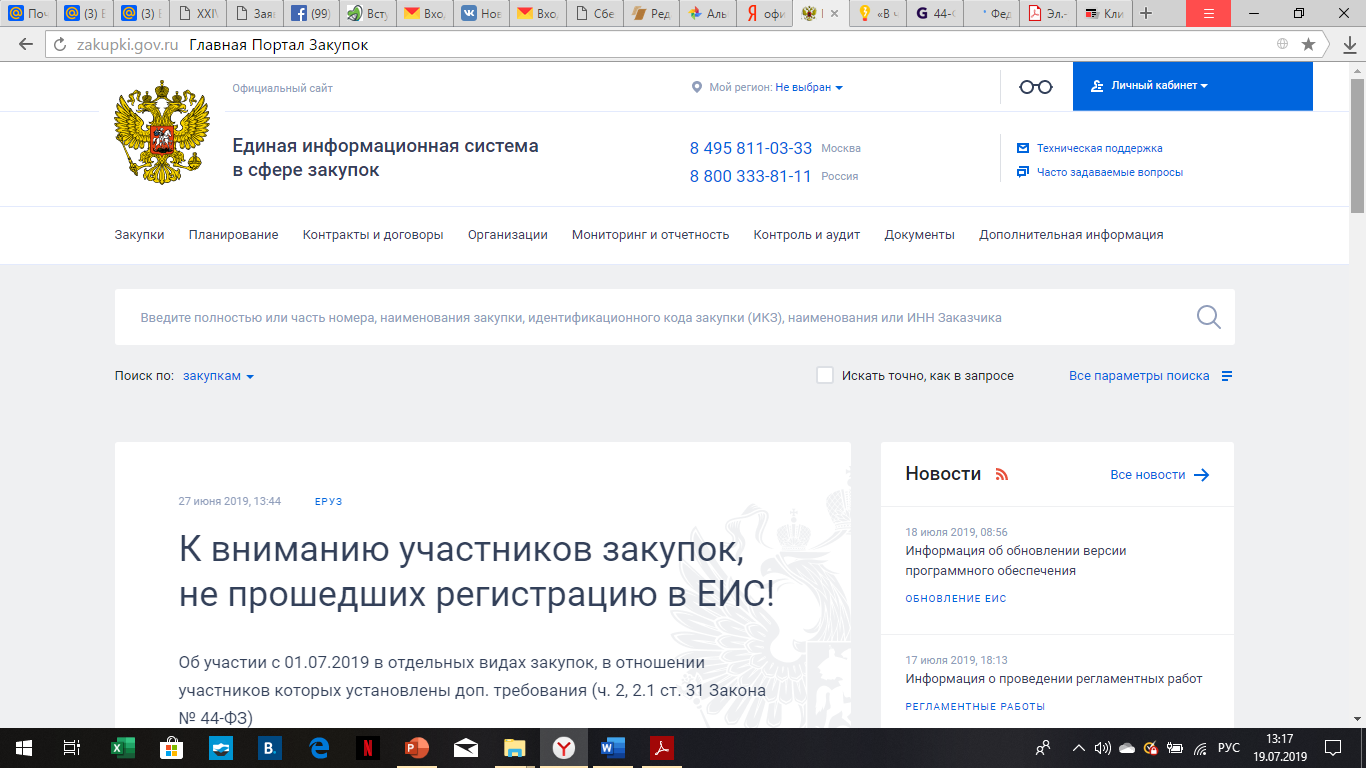 http://zakupki.gov.ru/
1) планы закупок, планы-графики;
2) информацию о реализации планов закупок и планов-графиков;
3) информацию об условиях, о запретах и об ограничениях допуска ТРУ, происходящих из иностранного государства или группы иностранных государств, перечень иностранных государств, с которыми РФ заключены международные договоры о взаимном применении национального режима при осуществлении закупок, а также условия применения такого национального режима;
4) информацию о закупках, предусмотренную Законом, об исполнении контрактов;
5) реестр контрактов, заключенных заказчиками;
6) реестр недобросовестных поставщиков (подрядчиков, исполнителей);
7) библиотеку типовых контрактов, типовых условий контрактов;
8) реестр банковских гарантий;
9) реестр жалоб, плановых и внеплановых проверок, их результатов и выданных предписаний;
10) перечень международных финансовых организаций, в которых участвует РФ или с которыми РФ заключила международные договоры;
11) результаты мониторинга закупок, аудита в сфере закупок, а также контроля в сфере закупок;
12) отчеты заказчиков, предусмотренные Законом;
13) каталоги ТРУ для обеспечения государственных и муниципальных нужд;
14) информацию о складывающихся на товарных рынках ценах ТРУ, закупаемых для обеспечения государственных и муниципальных нужд, а также о размещаемых заказчиками в соответствии с ч. 5 ст. 22 Закона запросах цен ТРУ
Тема 1. Общие положения о закупках. Порядок организации и участия в закупочной деятельности
Совокупность необходимых сведений для планирования закупок в среднесрочной перспективе
Планирование закупок
План
закупок
Формируется заказчиком в соответствии с планом закупок и является основанием для закупки ТРУ в течении очередного финансового года. План-график определяет конкретный перечень информации в отношении каждой закупки.
План - график
закупок
Изменения плана- графика закупок
1) увеличение или уменьшение Н(М)Ц контракта, цены контракта, заключаемого с единственным П(ПИ);
2) изменение до начала закупки срока исполнения контракта, порядка оплаты или размера аванса;
3) изменение даты начала закупки и (или) способа определения П(ПИ), отмена заказчиком закупки, предусмотренной планом-графиком;
4) реализация решения, принятого заказчиком по итогам проведенного в соответствии со ст. 20 настоящего ФЗ обязательного общественного обсуждения закупок и не требующего внесения изменений в план закупок
Тема 1. Общие положения о закупках. Порядок организации и участия в закупочной деятельности
План закупок
План – график закупок
идентификационный код закупки;
цель осуществления закупки;
наименование объекта и (или) наименования объектов закупки и описание таких объекта и (или) объектов закупки;
объем финансового обеспечения для осуществления закупки;
сроки (периодичность) осуществления планируемых закупок;
обоснование закупки;
информация о закупках инновационных и высокотехнологичных ТРУ;
информация об обязательном общественном обсуждении закупки ТРУ
ИКЗ;
Наименование и описание объекта закупки с указанием характеристик этого объекта,
• количество поставляемого товара, объем выполняемой работы, оказываемой услуги,
• планируемые сроки,
• периодичность поставки товара, выполнения работы или оказания услуги,
• Н(М)Ц контракта (далее – Н(М)Ц контракта), цена контракта, заключаемого с единственным поставщиком
Обоснование закупки,
• размер аванса (если предусмотрена выплата аванса),
• этапы оплаты (если исполнение контракта и его оплата предусмотрены поэтапно);
Дополнительные требования к участнику закупки (при наличии таких требований) и обоснование таких требований;
Способ определения поставщика и обоснование выбора этого способа;
Дата начала закупки;
Информация о размере предоставляемых обеспечения соответствующей заявки УЗ 
Информация о применении критерия стоимости жизненного цикла товара или созданного в результате выполнения работы объекта (в случае применения указанного критерия) при определении поставщика
Информация о банковском сопровождении контракта
Тема 1. Общие положения о закупках. Порядок организации и участия в закупочной деятельности
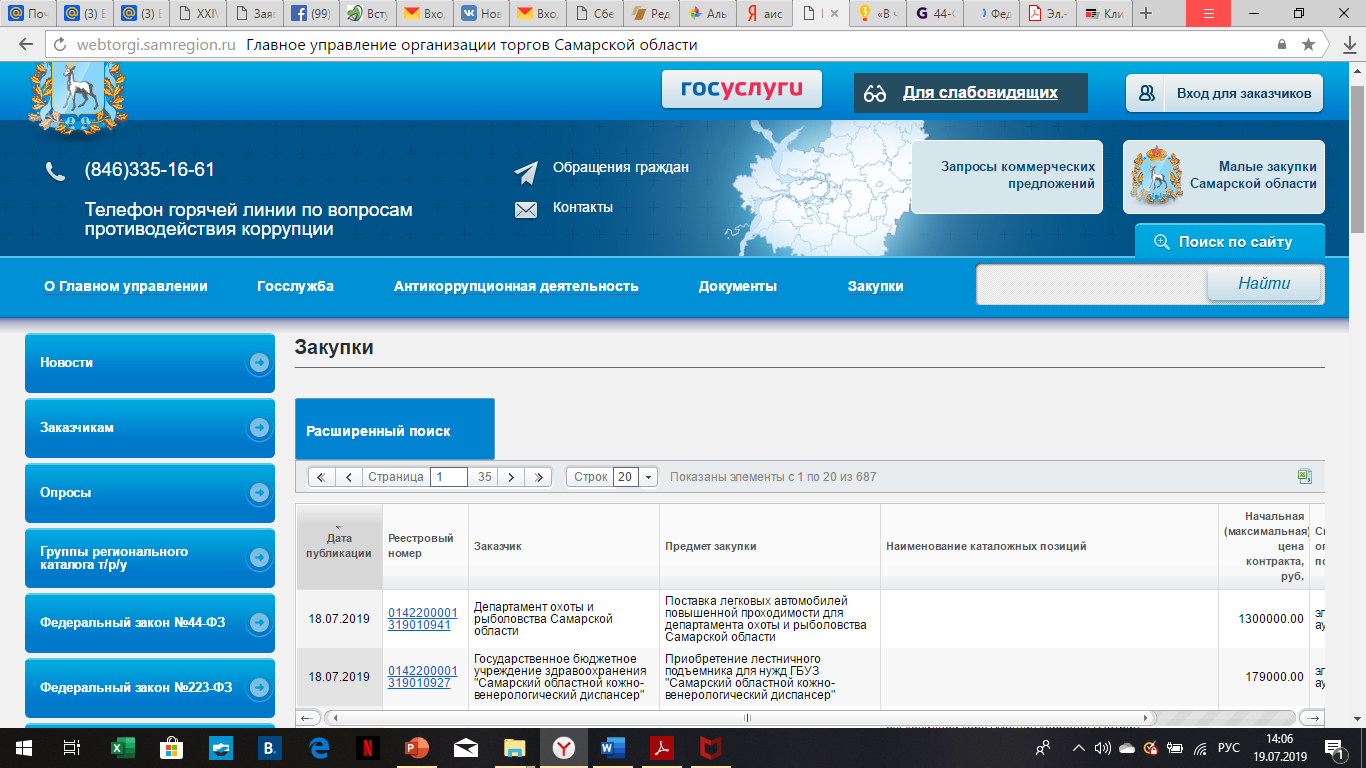 План – график закупок
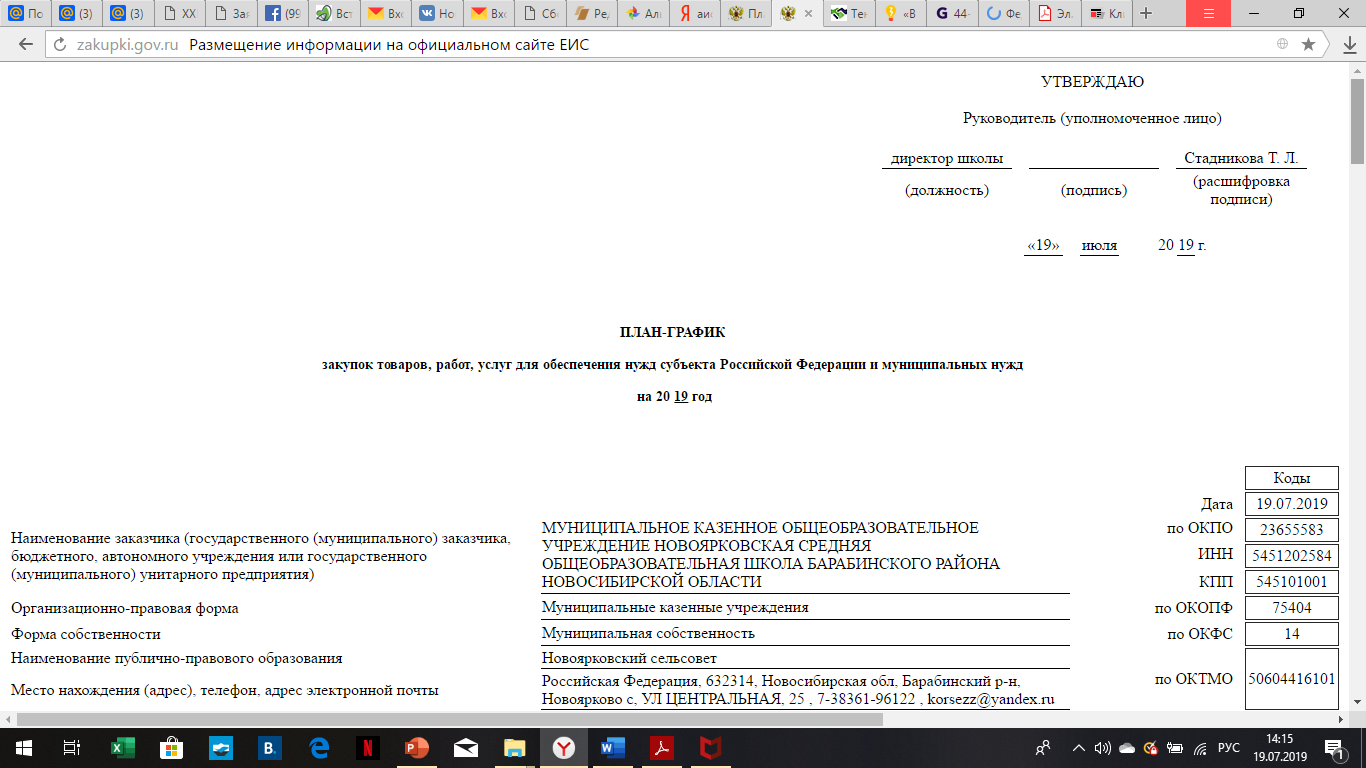 Тема 1. Общие положения о закупках. Порядок организации и участия в закупочной деятельности
объект и (или) объекты закупки исходя из необходимости реализации конкретной цели осуществления закупки,
требования к закупаемым заказчиком ТРУ (в том числе предельная цена ТРУ) и (или) нормативные затраты на обеспечение функций государственных органов, органов управления государственными внебюджетными фондами, муниципальных органов
Обоснование закупки
План
закупок
По результатам мониторинга закупок, аудита в сфере закупок и контроля в сфере закупок конкретная закупка может быть признана необоснованной
План - график
закупок
Начальная максимальная цена контракта, цена контракта Заключаемого с единственным поставщиком
Способ определения поставщика, в том числе дополнительные требования к УЗ
Нормирование закупки
Установление требований к закупаемым заказчиком ТРУ (в том числе предельной цены ТРУ) и (или) нормативных затрат на обеспечение функций гос. органов, органов управления гос. внебюджетными фондами, муниципальных органов
Требования к количеству, качеству, потребительским свойствам ТРУ, позволяющие обеспечить ГМУ нужды, но не приводящие к закупкам, которые имеют избыточные потребительские свойства
Тема 1. Общие положения о закупках. Порядок организации и участия в закупочной деятельности
Начальная (максимальная) цена контракта
Методы 
определения цены
Цена контракта, заключаемого 
с единственным поставщиком
Фиксированное значение цены, определенное и обоснованное заказчиком.
Предельное значение цены, которое указывается в извещении о проведении закупки, документации о закупке, приглашении принять участие в закрытой закупке
1) метод сопоставимых рыночных цен (анализа рынка);
2) нормативный метод;
3) тарифный метод;
4) проектно-сметный метод;
5) затратный метод.
Метод сопоставимых рыночных цен (анализа рынка) является приоритетным для определения и обоснования начальной максимальной цены контракта, цены контракта, заключаемого с единственным поставщиком
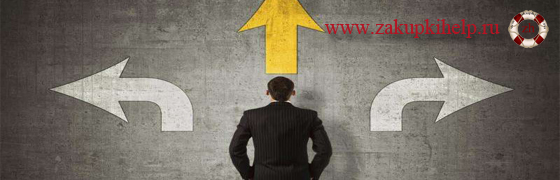 Устанавливается при определении поставщика (подрядчика, исполнителя) конкурентным способом.
Устанавливается при осуществлении закупки у единственного поставщика (подрядчика, исполнителя)
Тема 1. Общие положения о закупках. Порядок организации и участия в закупочной деятельности
Единые требования к участникам закупок
Участники закупок
Соответствие требованиям, установленным законодательством РФ (наличие лицензии, свидетельство о допуске  СРО, др. разрешительной документации
Непроведение процедуры ликвидации относительно участника-юридического лица
Отсутствие решения арбитражного суда о признании участника банкротом
Неприостановление деятельности участника закупки на момент подачи заявки
Отсутствие к участника недоимки по налогам, сборам и иным платежам за прошедший календарный год, размер которых превышает  25% стоимости активов
Отсутствие у участника закупки (руководителя юридического лица) судимости в сфере экономических  преступлений
Обладание участником исключительных прав на интеллектуальную собственность
Отсутствие между участником закупки и заказчиком конфликта интересов
Участник закупки не является офшорной компании
Дополнительные требования к участникам закупок
Устанавливаются для участников отдельных видов закупок, при проведении закрытых конкурсов, конкурсов с ограниченным числом участников, двухэтапных  конкурсов
Наличие финансовых ресурсов для исполнения контракта
Наличие оборудования и материалов для исполнения контрактов
Наличие опыта работы и деловой репутации
Наличие необходимого количества работников требуемой квалификации
Тема 1. Общие положения о закупках. Порядок организации и участия в закупочной деятельности
Дополнительные требования к участникам закупок, связанным с квалификацией сотрудников
Участники закупок
Выполнение работ по проектированию, сооружению и выводу из эксплуатации объектов использования атомной энергии 
Выполнение работ по обращению с ядерными материалами, отходами
Выполнение работ по проектированию, строительству, капитальному ремонту технически сложных объектов капитального строительства (зданий, дорог)
Оказание услуг общественного питания, поставки продуктов питания для образовательных, медицинских  учреждений, учреждений детского досуга
Выполнение работ по определению кадастровой стоимости при проведении государственных кадастровых работ
Проведение  обязательного публичного технологического и ценового аудита крупных  инвестиционных  проектов с государственным участием
Тема 1. Общие положения о закупках. Порядок организации и участия в закупочной деятельности
Преимущества организациям-инвалидам
Преимущества участникам закупок
РФ. Преимущества предоставляются организациям инвалидов в отношении предлагаемой ими цены контракта в размере до 15% в установленном Правительством РФ порядке
Перечень организаций-инвалидов
Требования к участникам закупки
Общероссийская организация инвалидов и ее филиалы
Общероссийская общественная организация инвалидов «Всероссийское общество глухих» (ВОГ)
Общероссийская общественная организация инвалидов «Всероссийское ордена Трудового Красного Знамени общество слепых».
участниками закупки должны быть - общероссийские общественные организации инвалидов (в том числе созданные как союзы общественных организаций инвалидов);
члены организации - инвалиды и их законные представители, численность которых составляет не менее чем 80%;
уставной (складочный) капитал состоит полностью из вкладов общероссийских общественных организаций инвалидов;
- среднесписочная численность инвалидов по отношению к другим работникам составляет не менее чем 50%;
- доля оплаты труда инвалидов в фонде оплаты труда - не менее чем 25%;
Электротехническая и светотехническая продукция, компоненты для автомобилей, текстильные изделия, канцелярские принадлежности, мебельная фурнитура, метизы и др.
Тема 1. Общие положения о закупках. Порядок организации и участия в закупочной деятельности
Предоставление преимуществ учреждениям и предприятиям уголовно-исполнительной системы.
Преимущества участникам закупок
Перечень организаций уголовно-исполнительной системы
1) Предоставление преимущества учреждениям и предприятиям уголовно-исполнительной системы является обязанностью заказчика.
2) Данное преимущество предоставляются только в конкурентных закупках.
3) Размер преимущества до 15% в установленном Правительством РФ порядке, (планируемый срок установления порядка - март 2014 г.), согласно перечню товаров утвержденным Правительством РФ
1) учреждения, исполняющие наказания;
2) территориальные органы уголовно-исполнительной системы;
3) федеральный ОИВ, осуществляющий правоприменительные функции, функции по контролю и надзору в сфере исполнения уголовных наказаний в отношении осужденных
Тема 1. Общие положения о закупках. Порядок организации и участия в закупочной деятельности
Предоставление преимуществ субъектам малого и среднего предпринимательства
Преимущества участникам закупок
Субъекты малого и среднего предпринимательства - внесенные в единый государственный реестр юридических лиц потребительские кооперативы и коммерческие организации (за исключением государственных и муниципальных унитарных предприятий), а также физические лица, внесенные в единый государственный реестр индивидуальных предпринимателей и осуществляющие предпринимательскую деятельность без образования юридического лица (далее - индивидуальные предприниматели), крестьянские (фермерские) хозяйства
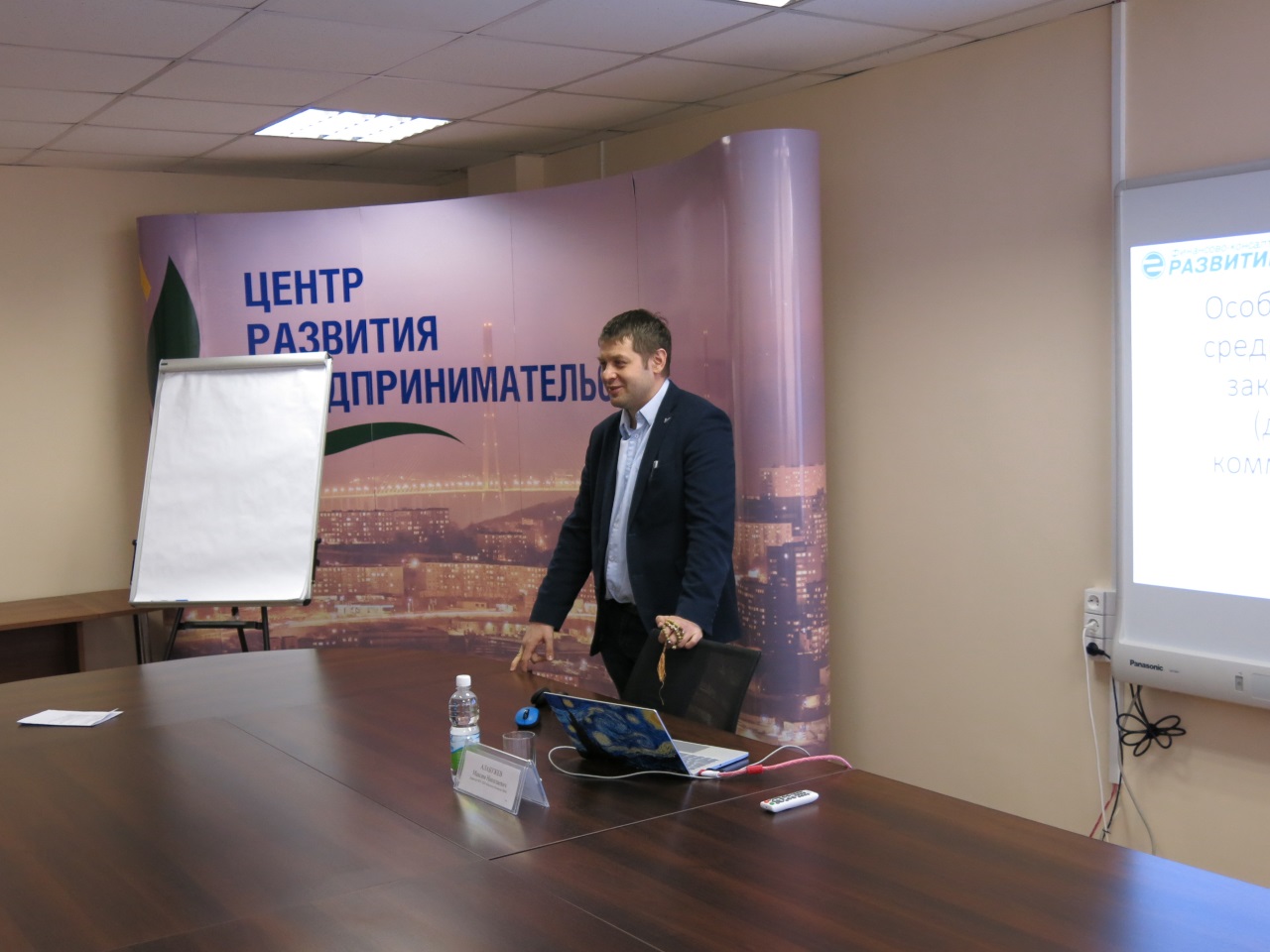 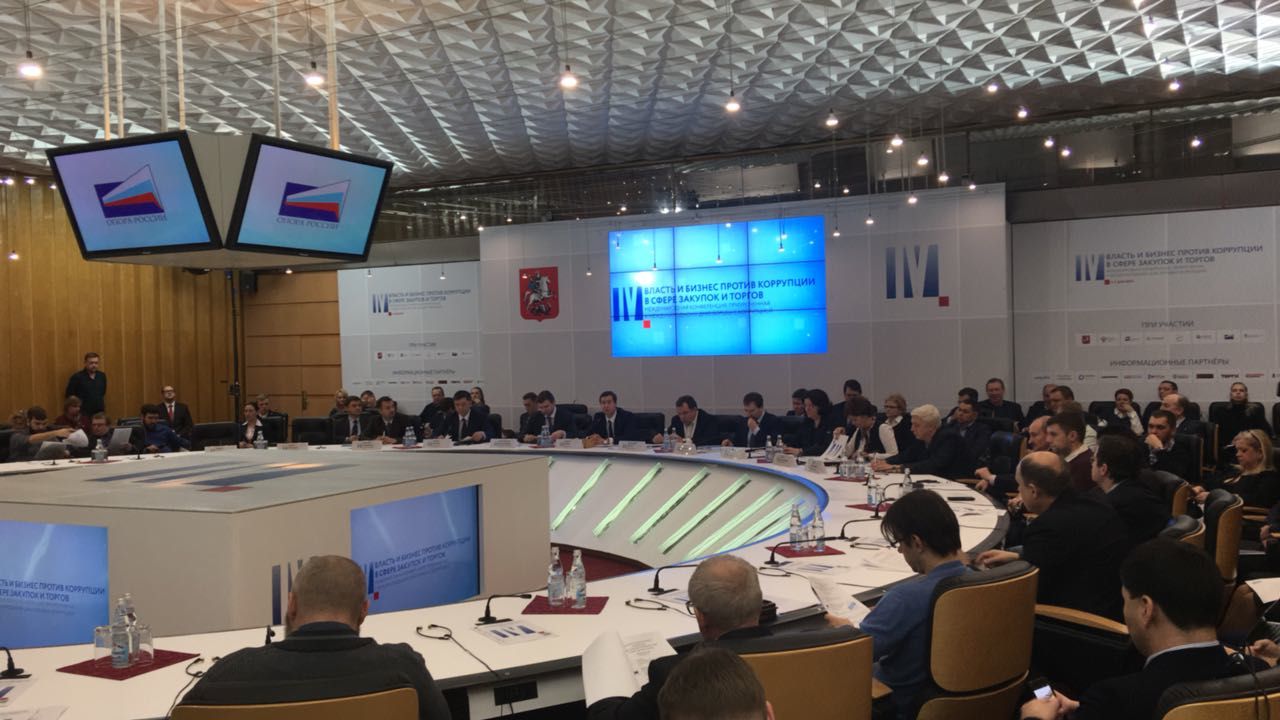 Предоставление преимуществ социально-ориентированным НКО
Социально ориентированными некоммерческими организациями являются некоммерческие организации, которые созданы в формах предусмотренных Федеральным законом от 12 января 1996 года № 7-ФЗ и осуществляющие деятельность, направленную на решение социальных проблем, развитие гражданского общества в РФ.
Данные организации занимаются социальной поддержкой граждан, здравоохранением, благотворительностью, охраной окружающей среды, защитой животных и т.д. Вся деятельность организации должна быть указана в учредительных документах.
Тема 1. Общие положения о закупках. Порядок организации и участия в закупочной деятельности
Преимущества участникам закупок СМСП, СОНКО
Не менее 15 % совокупного годового объема закупок, предусмотренного планом-графиком от объема всех закупок, которые вносятся в  план-график (включая закупки у естественных  монополий
Начальная максимальная цена контракта– не более 20 млн. руб.
Перечень товаров, работ и услуг не устанавливается
Заказчик вправе установить в извещении требование к П(ПИ), который сам не является субъектом малого предпринимательства или социально ориентированной некоммерческой организацией, о том, что он должен привлекать к исполнению контракта субподрядчика, соисполнителя из числа субъектов малого предпринимательства, социально ориентированных некоммерческих организаций.
Обеспечение заявки менее 2% от стоимости лота
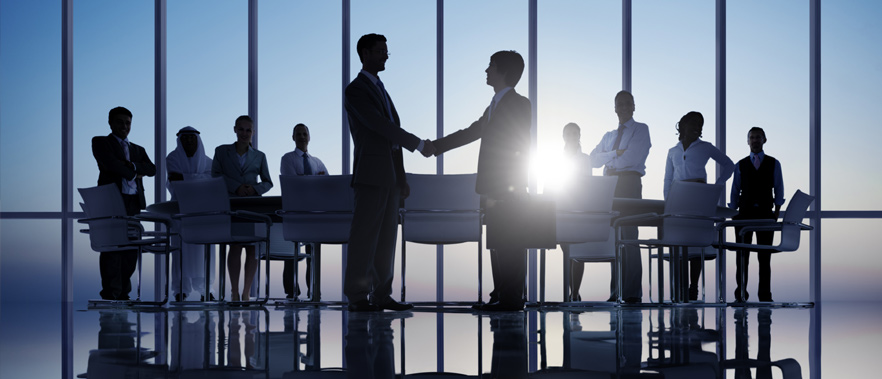 Тема 1. Общие положения о закупках. Порядок организации и участия в закупочной деятельности
Оценка заявок, окончательных предложений участников закупки
Критерии оценки, вносимые в документацию о закупках
1) цена контракта;
2) расходы на эксплуатацию и ремонт товаров, использование результатов работ;
3) качественные, функциональные и экологические характеристики объекта закупки;
4) квалификация участников закупки, в том числе наличие у них финансовых ресурсов, на праве собственности или ином законном основании оборудования и других материальных ресурсов, опыта работы, связанного с предметом контракта, и деловой репутации, специалистов и иных работников определенного уровня квалификации.
5) Стоимость жизненного цикла товара или созданного в результате выполнения работы объекта
Критерий стоимости жизненного цикла товара или созданного в результате выполнения работы объекта включает в себя расходы:
на закупку товара или выполнение работы,
на последующие обслуживание, эксплуатацию в течение срока службы,
на ремонт, утилизацию поставленного товара или созданного в результате выполнения работы объекта
При проведении запроса предложений заказчик вправе не применять вышеуказанные критерии, вправе устанавливать по своему усмотрению критерии оценки заявок, окончательных предложений, их величины значимости
Тема 1. Общие положения о закупках. Порядок организации и участия в закупочной деятельности
Описание объекта закупки
В описание объекта закупки не должны включаться требования или указания в отношении товарных знаков, знаков обслуживания, фирменных наименований, патентов, полезных моделей, промышленных образцов, наименование места происхождения товара или наименование производителя, а также требования к товарам, информации, работам, услугам при условии, что такие требования влекут за собой ограничение количества участников закупки, за исключением случаев, если не имеется другого способа, обеспечивающего более точное и четкое описание характеристик объекта закупки.
функциональные,
технические и качественные характеристики,
эксплуатационные характеристики объекта закупки (при необходимости)
Показатели, позволяющие определить соответствие закупаемых товара, работы, услуги установленным требованиям.
Спецификации, планы, чертежи, фотографии, результаты работы, тестирования, требования, в том числе в отношении проведения испытаний, методов испытаний, упаковки
Изображение поставляемого товара, позволяющее его идентифицировать и подготовить заявку, предложение,
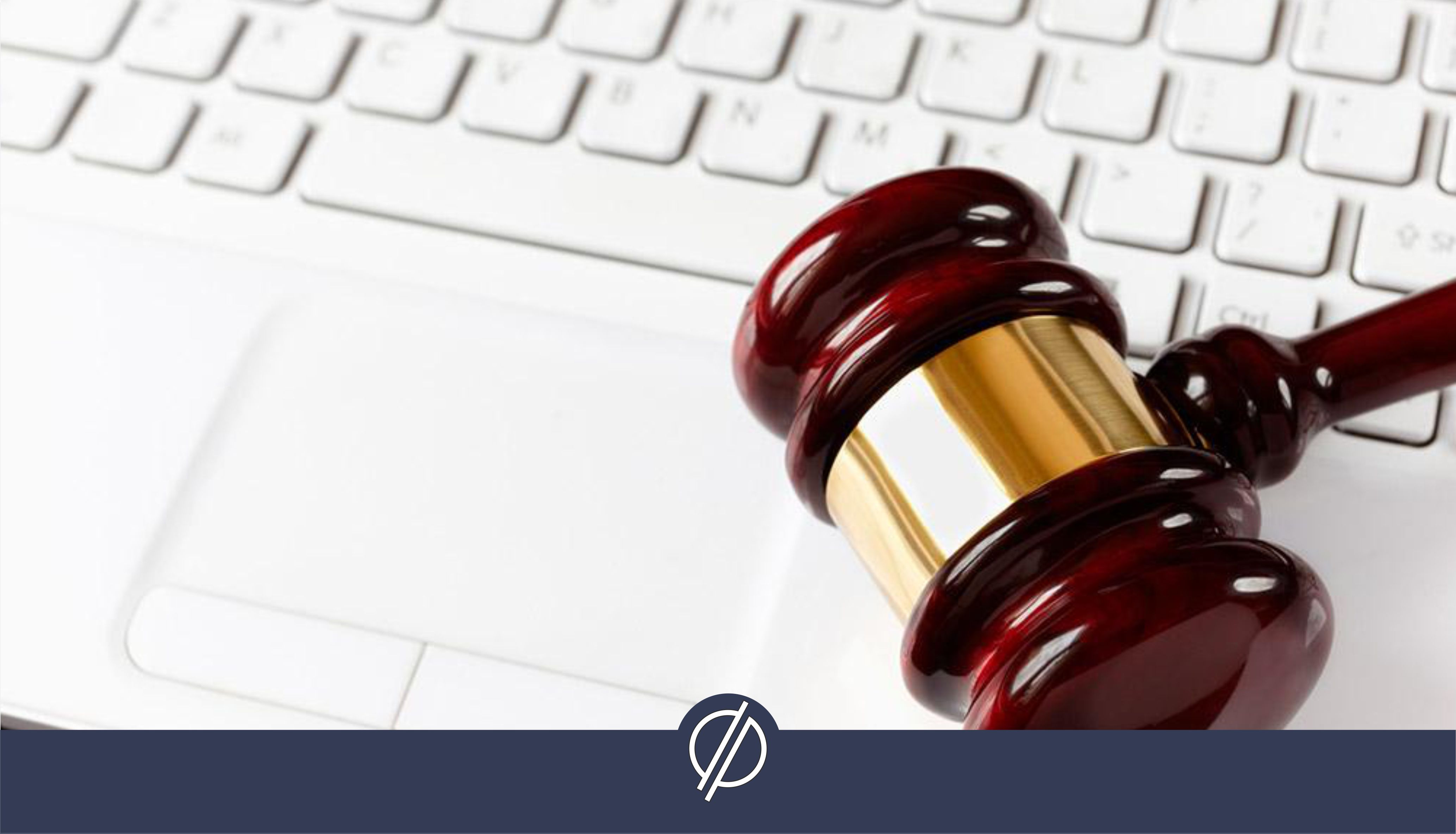 Информация о месте, датах начала и окончания, порядке и графике осмотра УЗ образца или макета товара, на поставку которого заключается контракт
Поставляемый товар должен быть новым товаром, в случае, если иное не предусмотрено описанием объекта закупки.
Тема 1. Общие положения о закупках. Порядок организации и участия в закупочной деятельности
Предложена цена контракта, которая на 25% и более ниже Н(М)Ц контракта
Антидемпинговые 
меры
Контракт заключается только после предоставления таким участником Обеспечения исполнения контракта в размере, превышающем в 1,5 раза размер ОИК, указанный в документации о проведении конкурса или аукциона, но не менее чем в размере аванса
Н(М)Ц контракта составляет более чем 15 млн. рублей
Предложена цена контракта, которая на 25% и более ниже Н(М)Ц контракта
Н(М)Ц контракта составляет менее 15 млн. рублей
Контракт заключается только при предоставлении участником закупки информации, подтверждающей добросовестность такого участника на дату подачи заявки
• в течение 1 года до даты подачи заявки на участие в конкурсе или аукционе трех и более контрактов (при этом все контракты должны быть исполнены без применения к такому участнику неустоек (штрафов, пеней)),
• в течение 2 лет до даты подачи заявки на участие в конкурсе или аукционе четырех и более контрактов (при этом не менее чем 75% контрактов должны быть исполнены без применения к такому участнику неустоек (штрафов, пеней)),
• в течение 3 лет до даты подачи заявки на участие в конкурсе или аукционе трех и более контрактов (при этом все контракты должны быть исполнены без применения к такому участнику неустоек (штрафов, пеней)).
Тема 1. Общие положения о закупках. Порядок организации и участия в закупочной деятельности
Антидемпинговые 
меры
Порядок предоставления информации, подтверждающей добросовестность  участника закупки
Информация о добросовестности предоставляется УЗ в составе заявки на участие в конкурсе. Комиссия по осуществлению закупок отклоняет такую заявку в случае признания этой информации недостоверной.
При проведении конкурса
При проведении аукциона
Информация о добросовестности предоставляется УЗ при направлении заказчику подписанного проекта контракта. При невыполнении таким участником, признанным победителем аукциона, данного требования или признании комиссией по осуществлению закупок информации о добросовестности недостоверной контракт с таким участником не заключается и он признается уклонившимся от заключения контракта
Установление в конкурсной документации различных величин значимости критериев оценки заявок для случаев подачи участником конкурса заявки, содержащей предложение о цене контракта
Конкурс или аукцион, является поставка товара, необходимого для нормального жизнеобеспечения (продовольствие, средства для оказания скорой, в том числе скорой специализированной, медицинской помощи в
Гарантийное письмо от производителя с указанием цены и количества поставляемого товара, документы, подтверждающие наличие товара у УЗвозможность УЗ осуществить поставку товара по предлагаемой цене.
Конкурсы в целях заключения контрактов на выполнение НИОКР, оказание консультационных услуг
Тема 1. Общие положения о закупках. Порядок организации и участия в закупочной деятельности
Извещение об осуществлении закупки или приглашением принять участие в определении П(ПИ)
Условия заключения 
контракта
Окончательное предложение участника закупки, с которым заключается контракт.
Документация 
о закупке
Заявка
Содержание контракта
Условие о порядке и сроках оплаты ТРУ, о порядке и сроках осуществления заказчиком приемки поставленного товара, выполненной работы (ее результатов) или оказанной услуги в части соответствия их количества, комплектности, объема требованиям, установленным контрактом, а также о порядке и сроках оформления результатов такой приемки.
Установление цены контракта, которая является твердой и определяется на весь срок исполнения контракта
Ответственность заказчика и П(ПИ) за неисполнение или ненадлежащее исполнение обязательств, предусмотренных контрактом
Установление условий оплаты пени, штрафов в случае нарушения обязательств, предусмотренных  контрактом
Условие о возможности одностороннего отказа от исполнения контракта
Порядок осуществления банковского сопровождения контрактов, требования к банкам и порядку их отбора, условия договоров, заключаемых с банком, а также требования к содержанию формируемых банками отчетов.
Тема 1. Общие положения о закупках. Порядок организации и участия в закупочной деятельности
совокупный годовой объем закупок которых в соответствии с планом-графиком превышает 100 млн. рублей
Контрактная 
служба
Структурное подразделение
Контрактный управляющий
Совокупный годовой объем закупок заказчика в соответствии с планом-графиком не превышает 100 млн. рублей
Высшее образование или дополнительное профессиональное образование в сфере закупок.
Требование к персоналу
1) разрабатывают план закупок, осуществляют подготовку изменений для внесения в план закупок, размещают в ЕИС план закупок и внесенные в него изменения 
2) разрабатывают план-график, осуществляют подготовку изменений для внесения в план-график, размещают в ЕИС план-график и внесенные в него изменения 
3) осуществляют подготовку и размещение в ЕИС извещений об осуществлении закупок, документации о закупках и проектов контрактов, подготовку и направление приглашений принять участие в определении П(ПИ) закрытыми способами;
4) обеспечивают осуществление закупок, в том числе заключение контрактов;
5) участвуют в рассмотрении дел об обжаловании результатов определения П(ПИ) и осуществляют подготовку материалов для выполнения претензионной работы;
6) организуют в случае необходимости на стадии планирования закупок консультации с П(ПИ) и участвуют в таких консультациях в целях определения состояния конкурентной среды на соответствующих рынках ТРУ, определения наилучших технологий и других решений для обеспечения государственных и муниципальных нужд;
Тема 1. Общие положения о закупках. Порядок организации и участия в закупочной деятельности
Определение поставщика, производителя исполнителя (за исключением закупок у единственного поставщика
Комиссия по осуществлению закупок
Число членов котировочной комиссии, комиссии по рассмотрению заявок на участие в запросе предложений и окончательных предложений должно быть не менее чем 3 человека
Конкурсные, аукционные, котировочные комиссии, комиссии по рассмотрению заявок на участие в запросе предложений и окончательных предложений
Число членов конкурсной, аукционной или единой комиссии должно быть не менее чем 5 человек
Единые комиссии, осуществляющие функции по осуществлению закупок путем проведения конкурсов, аукционов, запросов котировок, запросов предложений
Преимущественно лица, прошедшие профессиональную переподготовку или повышение квалификации в сфере закупок, а также лица, обладающие специальными знаниями, относящимися к объекту закупки.
Состав 
комиссии
Тема 1. Общие положения о закупках. Порядок организации и участия в закупочной деятельности
Комиссия по осуществлению закупок
Лица, вхождение которых  в состав комиссии создает конфликт интересов
физические лица, которые были привлечены в качестве экспертов к проведению экспертной оценки конкурсной документации, заявок на участие в конкурсе, осуществляемой в ходе проведения предквалификационного отбора, оценки соответствия участников конкурса дополнительным требованиям
физические лица, на которых способны оказать влияние УЗ (в том числе физические лица, являющиеся участниками (акционерами) этих организаций, членами их органов управления, кредиторами указанных УЗ),
физические лица, состоящие в браке с руководителем УЗ, либо являющиеся близкими родственниками усыновителями руководителя или усыновленными руководителем УЗ, а также непосредственно осуществляющие контроль в сфере закупок должностные лица контрольного органа в сфере закупок.
физические лица, лично заинтересованные в результатах определения П(ПИ), в том числе физические лица, подавшие заявки на участие в таком определении или состоящие в штате организаций, подавших данные заявки,
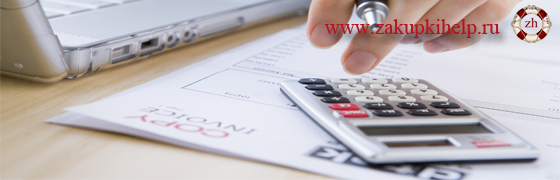 Тема 1. Общие положения о закупках. Порядок организации и участия в закупочной деятельности
Эксперты, экспертные организации
Лица, привлечение которых в качестве экспертов создает конфликт интересов
Физические лица
Юридические лица
Физические  и юридические лица
в которых заказчик или П(ПИ) имеет право распоряжаться более чем 20% общего количества голосов, приходящихся на голосующие акции, либо более чем 20% вкладов, долей, составляющих уставный или складочный капитал юридического лица
являющиеся либо являвшиеся в течение менее чем 2 лет, предшествующих дате проведения экспертизы, должностными лицами или работниками заказчика, осуществляющего проведение экспертизы, либо П(ПИ);
имеющие имущественные интересы в заключении контракта, в отношении которого проводится экспертиза;
являющиеся близкими родственниками усыновителями или усыновленными с руководителем заказчика, членами комиссии по осуществлению закупок, руководителем контрактной службы, контрактным управляющим, должностными лицами или работниками П(ПИ) либо состоящие с ними в браке
если заказчик или П(ПИ) прямо и (или) косвенно (через третье лицо) может оказывать влияние на результат проводимой такими лицом или лицами экспертизы.
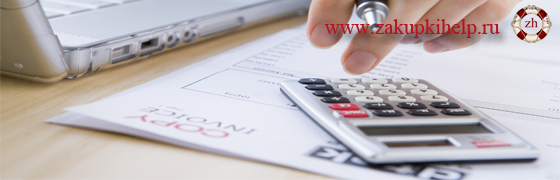 Тема 1. Общие положения о закупках. Порядок организации и участия в закупочной деятельности
Размещение в Единой информационной системе в сфере закупок
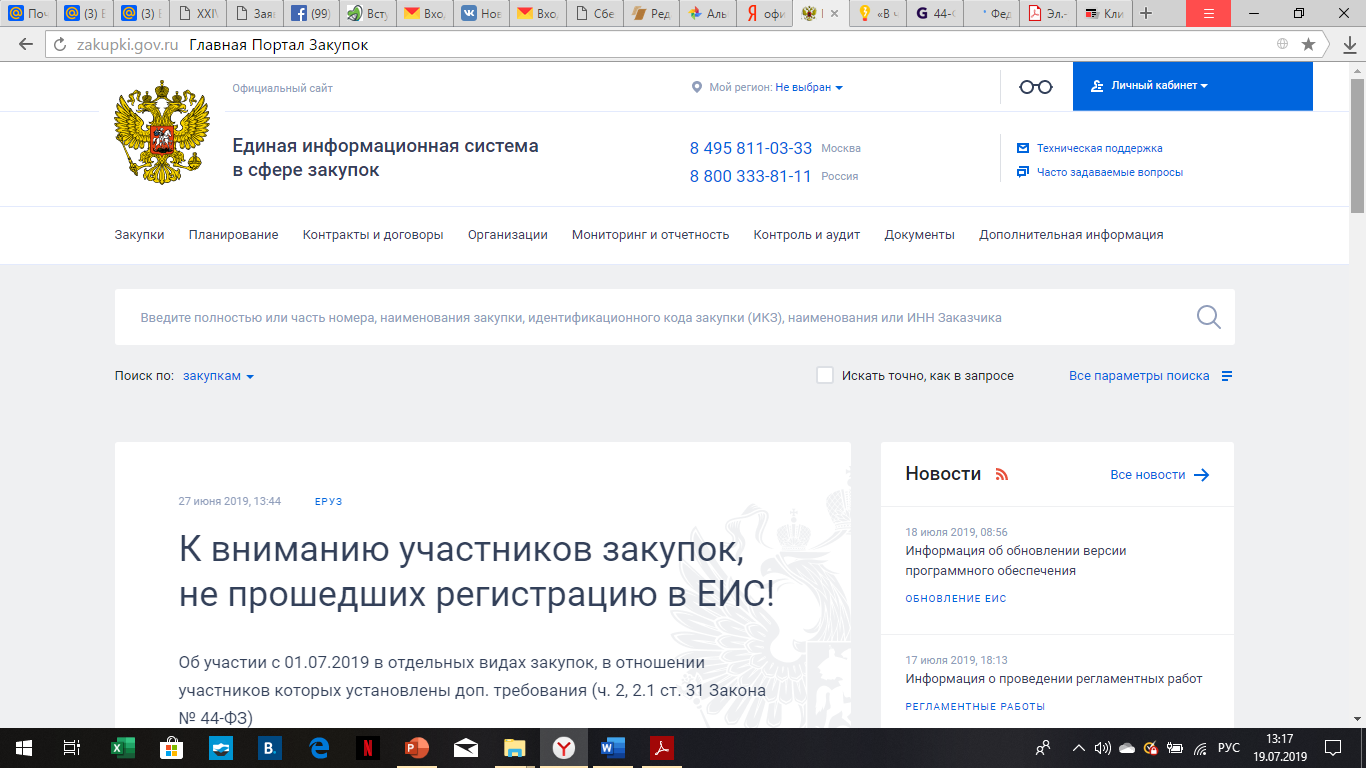 Извещение об осуществлении 
закупки
Наименование, место нахождения, почтовый адрес, адрес электронной почты, номер контактного телефона, ответственное должностное лицо заказчика, специализированной организации
Краткое изложение условий контракта, • наименование и описание объекта закупки,
информацию о количестве и месте доставки товара, являющегося предметом контракта, месте выполнения работы или оказания услуги, являющихся предметом контракта,
сроки поставки товара или завершения работы либо график оказания услуг,
Начальная, максимальная цена контракта, источник финансирования
Идентификационный код закупки, ограничение участия в определении П(ПИ), установленное в соответствии с Законом, используемый способ определения П(ПИ);, срок, место и порядок подачи заявок участников закупки;
Размер и порядок внесения денежных средств в качестве обеспечения заявок на участие в закупке, а также условия банковской гарантии
Размер обеспечения исполнения контрактов, порядок предоставления такого обеспечения, требования к такому обеспечению, а также информация о банковском сопровождении контракта.
Тема 1. Общие положения о закупках. Порядок организации и участия в закупочной деятельности
Участие в конкурсе или закрытом аукционе
Внесение денежных средств или банковской гарантии по выбору участника закупки.
Обеспечение заявок при проведении конкурсов и аукционов
Участие в электронных аукционах
Внесение денежных средств участником закупки.
Срок действия БГ, предоставленной в качестве обеспечения заявки, должен составлять не менее чем 2 месяца с даты окончания срока подачи заявок
Размер обеспечения заявки должен составлять от 0,5% до 5% Н(М)Ц контракта или, если при проведении аукционов Н(М)Ц контракта не превышает 3 млн. рублей, 1% Н(М)Ц контракта.
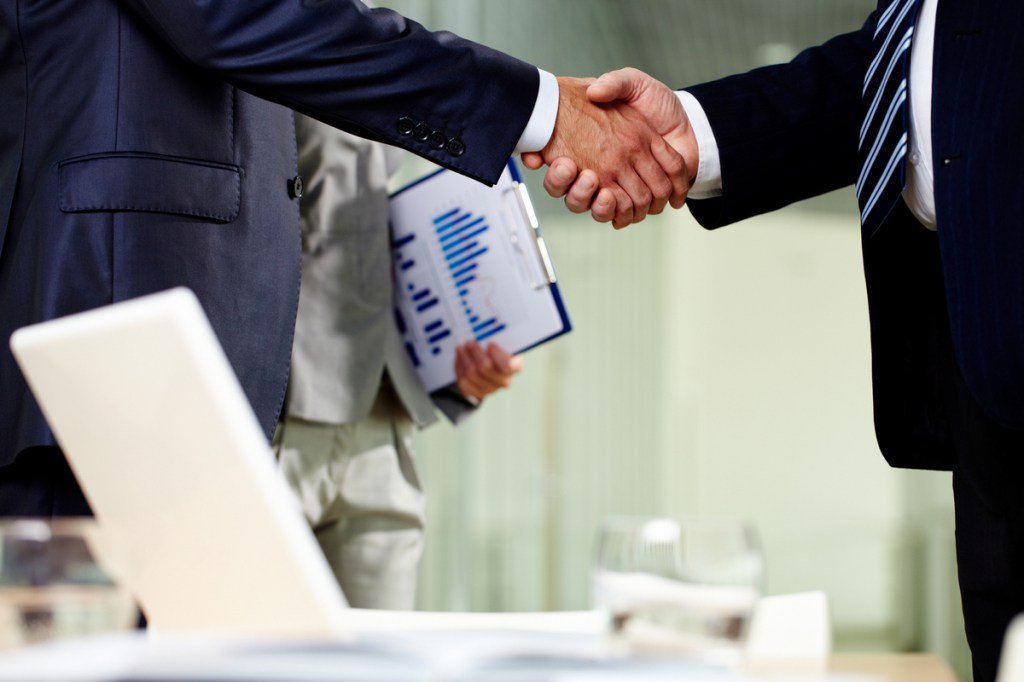 Участие в ЭА возможно при наличии на лицевом счете УЗ денежных средств, в отношении которых не осуществлено блокирование операций по лицевому счету, в размере не менее чем размер обеспечения заявки на участие в таком аукционе, предусмотренный документацией о таком аукционе.
Тема 1. Общие положения о закупках. Порядок организации и участия в закупочной деятельности
Возврат обеспечения заявок при проведении конкурсов и аукционов
Денежные средства, внесенные в качестве обеспечения заявки на участие в определении П(ПИ), возвращаются на счет УЗ при проведении конкурса и закрытого аукциона в течение не более чем 5 рабочих дней
При проведении ЭА прекращается блокирование таких денежных средств в течение не более чем 1 рабочего дня с даты наступления одного из следующих случаев:
Подписание протокола рассмотрения и оценки заявок на участие в конкурсе, протокола подведения итогов ЭА, протокола закрытого аукциона.
отмена определения П(ПИ); отклонение заявки УЗ;
отзыв заявки УЗ до окончания срока подачи заявок;
получение заявки на участие в определении П(ПИ) после окончания срока подачи заявок;
отстранение УЗ от участия в определении П(ПИ) или отказ от заключения контракта с победителем определения П(ПИ)
Возврат обеспечения заявок при проведении конкурсов и аукционов не осуществляется
1) уклонение или отказ УЗ заключить контракт;
2) непредоставление или предоставление с нарушением условий до заключения контракта заказчику ОИК;
3) изменение или отзыв УЗ заявки на участие в определении П(ПИ) после истечения срока окончания подачи таких заявок
Тема 1. Общие положения о закупках. Порядок организации и участия в закупочной деятельности
Обеспечение заявок при электронных аукционов
Наличие у участника закупки на лицевом счету средств, достаточных для обеспечения заявки
Поступление заявки на участие в электронном аукционе
Блокирование оператором ЭП операций по лицевому счету участника, подавшего указанную заявку, в отношении денежных средств в размере обеспечения указанной заявки
Поручение УЗ оператору ЭП блокировать операции по лицевому счету этого участника, открытому для проведения операций по обеспечению участия в таком аукционе, в отношении денежных средств в размере обеспечения указанной заявки
В случае просрочки исполнения заказчиком или оператором ЭП обязательств по своевременному возврату денежных средств или прекращению их блокирования УЗ, в том числе признанный П(ПИ), вправе потребовать уплаты пеней.
Тема 1. Общие положения о закупках. Порядок организации и участия в закупочной деятельности
Условия банковской гарантии
Банковская гарантия должна быть  безотзывной
Сумму банковской гарантии, подлежащую уплате гарантом заказчику или сумму БГ, подлежащую уплате гарантом заказчику в случае ненадлежащего исполнения обязательств принципалом
Банковская гарантия должна содержать
Обязательства принципала, надлежащее исполнение которых обеспечивается банковской гарантией
срок действия банковской гарантии
Обязанность гаранта уплатить заказчику неустойку в размере 0,1% денежной суммы, подлежащей уплате, за каждый календарный день просрочки
Условие, согласно которому исполнением обязательств гаранта по БГ является фактическое поступление денежных сумм на счет, на котором учитываются операции со средствами, поступающими заказчику
Отлагательное условие, предусматривающее заключение договора предоставления БГ по обязательствам принципала, возникшим из контракта при его заключении, в случае предоставления БГ в качестве ОИК
Установленный Правительством РФ перечень документов, предоставляемых заказчиком банку одновременно с требованием об осуществлении уплаты денежной суммы по банковской гарантии
Тема 1. Общие положения о закупках. Порядок организации и участия в закупочной деятельности
Банковская гарантия, предоставляемая участником закупки в качестве обеспечения заявки на участие в конкурсе или закрытом аукционе либо в качестве обеспечения исполнения контракта, должна быть включена в реестр БГ, размещенный в единой информационной системе в сфере закупок
Реестр банковских гарантий
В реестр БГ включаются следующие информация и документы
1) наименование, место нахождения банка, являющегося гарантом, ИНН или в соответствии с законодательством иностранного государства аналог ИНН;
2) наименование, место нахождения П(ПИ), являющегося принципалом, ИНН или в соответствии с законодательством иностранного государства аналог ИНН;
3) денежная сумма, указанная в БГ и подлежащая уплате гарантом в случае неисполнения УЗ требований Закона;
4) срок действия БГ;
5) копия заключенного договора БГ;
6) иные информация и документы, перечень которых установлен Правительством РФ.
Банк, выдавший БГ, не позднее 1 рабочего дня, следующего за датой ее выдачи, или дня внесения изменений в условия БГ включает вышеуказанные информацию и документы в реестр БГ
Способы  закупок
Закупки у единственного поставщика
Конкурентные способы закупок
Конкурс
Аукцион
Запрос предложений
Открытый конкурс
Аукцион в электронной форме
Запрос котировок
Закрытый конкурс
Конкурс с ограниченным участием (открытый, закрытый)
Закрытый аукцион
Двухэтапный конкурс (открытый, закрытый)
Открытый конкурс (победителем признается участник закупки, предложивший лучшие условия исполнения контракта)
Конкурс с ограниченным участием
Конкурентные способы определения поставщиков (подрядчиков, исполнителей)
Двухэтапный конкурс
Закрытый конкурс
Закрытый конкурс с ограниченным участием
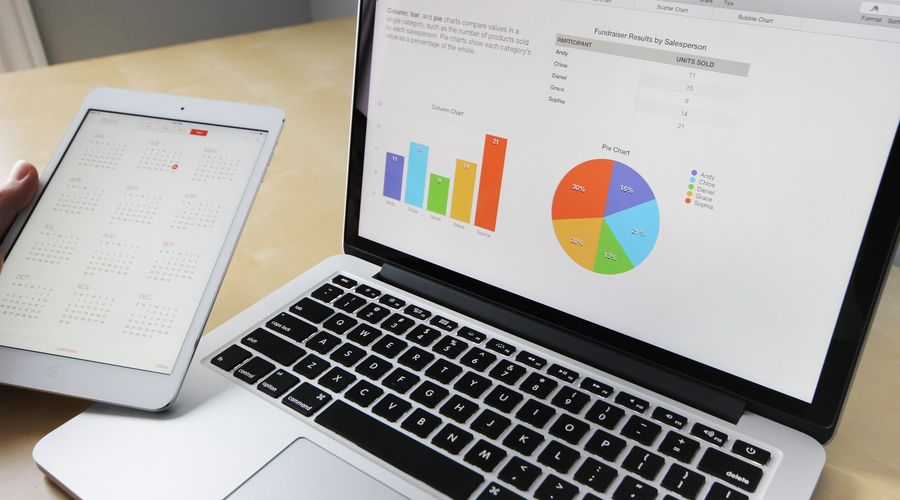 Закрытый двухэтапный конкурс
Аукционы (победителем признается УЗ, предложивший наименьшую цену контракта)
Аукцион в электронной форме
Закрытый аукцион
Запрос котировок
Запрос предложений
Тема 2. Конкурентные способы закупок: конкурсы, аукционы, запрос котировок, запрос предложений
Открытый конкурс
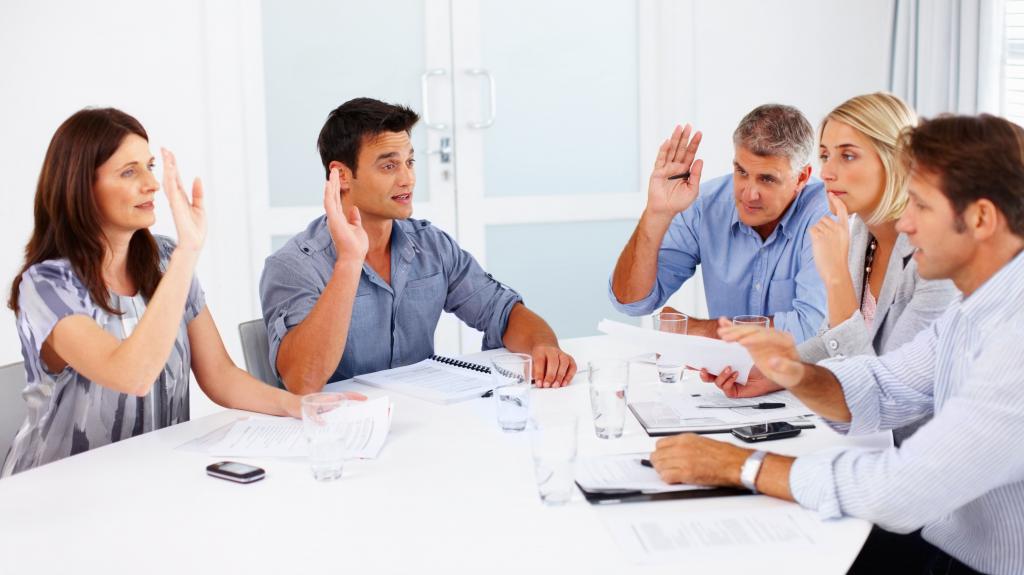 Конкурс, при котором информация о закупке сообщается заказчиком неограниченному кругу лиц путем размещения в ЕИС извещения о проведении такого конкурса, конкурсной документации и к участникам закупки предъявляются единые требования.
Извещение об открытом конкурсе
1) информация из извещения об осуществлении закупки;
2) предъявляемые к участникам открытого конкурса требования и исчерпывающий перечень документов, которые должны быть представлены участниками открытого конкурса;
3) способы получения КД, срок, место и порядок предоставления КД;
4) плату (при ее установлении), взимаемую заказчиком за предоставление КД, способ осуществления и валюту платежа;
5) язык или языки, на которых предоставляется КД;
6) место, дату и время вскрытия конвертов с заявками на участие в открытом конкурсе и (или) открытия доступа к электронным заявкам, дату рассмотрения и оценки таких заявок;
7) преимущества (преференции), предоставляемые заказчиком;
8) условия, запреты, ограничения допуска товаров, происходящих из иностранного государства или группы иностранных государств, работ, услуг, соответственно выполняемых, оказываемых иностранными лицами, в случае, если данные условия, запреты, ограничения установлены заказчиком в КД;
9) реквизиты счета для внесения денежных средств в качестве обеспечения заявок участников такого конкурса
Тема 2. Конкурентные способы закупок: конкурсы, аукционы, запрос котировок, запрос предложений
Открытый конкурс
Конкурсная документация
1) Наименование и описание объекта закупки и условий контракта, в том числе обоснование Н(М)Ц контракта
2) информацию о валюте, используемой для формирования цены контракта и расчетов с П(ПИ);
3) порядок применения официального курса иностранной валюты к рублю РФ, установленного ЦБ РФ и используемого при оплате контракта;
4) требования к содержанию, форме, составу заявки на участие в открытом конкурсе и инструкцию по ее заполнению, при этом не допускается установление требований, влекущих за собой ограничение количества участников открытого конкурса или ограничение доступа к участию в открытом конкурсе;
5) информацию о возможности заказчика изменить условия контракта в соответствии с положениями Закона;
6) информацию о возможности заказчика заключить контракты с несколькими участниками открытого конкурса на выполнение составляющих один лот двух и более научно-исследовательских работ в отношении одного предмета и с одними и теми же условиями контракта, указанными в КД, с указанием количества указанных контрактов;
7) порядок и срок отзыва заявок на участие в открытом конкурсе, порядок возврата заявок на участие в открытом конкурсе (в том числе поступивших после окончания срока подачи этих заявок), порядок внесения изменений в эти заявки;
8) порядок предоставления участникам открытого конкурса разъяснений положений КД, даты начала и окончания срока такого предоставления;
9) критерии оценки заявок на участие в открытом конкурсе, величины значимости этих критериев, порядок рассмотрения и оценки заявок на участие в открытом конкурсе в соответствии с Законом;
10) размер обеспечения заявки на участие в открытом конкурсе, а также условия банковской гарантии (в том числе срок ее действия);
11) размер и условия ОИК;
12) информацию о контрактной службе, контрактном управляющем, ответственных за заключение контракта, срок, в течение которого победитель открытого конкурса или иной его участник, с которым заключается контракт в соответствии с Законом, должен подписать контракт, условия признания победителя открытого конкурса или данного участника уклонившимися от заключения контракта;
13) информацию о возможности одностороннего отказа от исполнения контракта.
Тема 2. Конкурентные способы закупок: конкурсы, аукционы, запрос котировок, запрос предложений
Процедура проведения открытого конкурса
Размещение заказчиком извещения о проведении открытого в Единой информационной  системе
Размещение конкурсной документации  в Единой информационной системе
Разработка  и утверждение Заказчиком  конкурсной документации
не менее чем за 20 дней до даты вскрытия конвертов с заявками на участие в открытом конкурсе или открытия доступа к электронным заявкам на участие в открытом конкурсе
Продление заказчиком сроков подачи заявок
Отправка в письменном виде участником закупки запросов на разъяснение условий конкурса
Внесение заказчиком изменений в извещение о проведении открытого конкурса
срок подачи заявок на участие в открытом конкурсе должен быть продлен таким образом, чтобы с даты размещения таких изменений до даты окончания срока подачи заявок на участие в открытом конкурсе этот срок составлял не менее чем 10 рабочих дней
не позднее чем за 5 дней до даты окончания срока подачи заявок на участие в открытом конкурсе
не позднее чем за 5 дней до даты окончания срока подачи заявок на участие в открытом конкурсе
Подача участником закупки заявки на участие в конкурсе
Отправка заказчиком в письменном виде разъяснений по условиям конкурса
Размещение в ЕИС разъяснений по запросам без  указания автора запроса
До истечения срока, которые указаны в извещении о проведении открытого конкурса.
В течение 2 рабочих дней с даты поступления указанного запроса
В течение 1 рабочего дня
Тема 2. Конкурентные способы закупок: конкурсы, аукционы, запрос котировок, запрос предложений
Формы подачи заявки
 участником закупки
Содержание заявки на открытый конкурс
Информация и документы об участнике открытого конкурса, подавшем заявку на участие в открытом конкурсе;
В запечатанном конверте, не позволяющем просматривать содержание заявки до вскрытия
Предложение участника открытого конкурса в отношении объекта закупки, а в случае закупки товара также предлагаемая цена единицы товара, информация о стране происхождения товара и производителе товара;
В форме электронного документа (если такая форма подачи заявки допускается КД), т.е. заказчик имеет право запретить данную форму заявки
В случаях, предусмотренных КД, копии документов, подтверждающих соответствие ТРУ требованиям, установленным в соответствии с законодательством РФ (при их наличии). При этом не допускается требовать представление таких документов, если в соответствии с законодательством РФ такие документы передаются вместе с товаром;
В случае, снижения участником закупки цены контракта на 25% и более, документы, подтверждающие добросовестность участника открытого конкурса;
Документы, подтверждающие внесение обеспечения заявки на участие в открытом конкурсе
Документы, подтверждающие квалификацию участника закупки, при этом отсутствие указанных документов не является основанием для признания заявки не соответствующей требованиям Закона.
Тема 2. Конкурентные способы закупок: конкурсы, аукционы, запрос котировок, запрос предложений
Вскрытие конвертов с заявками на участие в открытом конкурсе и открытие доступа к электронным заявкам на участие в открытом конкурсе
Основные принципы  процедуры вскрытия конвертов
Процедура проводится публично во время, в месте, в порядке и в соответствии с процедурами, которые указаны в конкурсной документации
Заказчик обязан предоставить возможность всем участникам открытого конкурса, подавшим заявки на участие присутствовать при вскрытии конвертов с заявками на участие в открытом конкурсе и (или) открытии доступа к электронным заявкам
В случае, если по окончании срока подачи заявок на участие в открытом конкурсе подана только одна заявка или не подано ни одной заявки, в этот протокол вносится информация о признании открытого конкурса несостоявшимся.
Протокол вскрытия конвертов с заявками ведется конкурсной комиссией, подписывается всеми присутствующими членами конкурсной комиссии непосредственно после вскрытия таких конвертов и открытия доступа электронным заявкам и не позднее рабочего дня, следующего за датой подписания этого протокола, размещается в ЕИС.
Заказчик обязан обеспечить осуществление аудиозаписи вскрытия конвертов с заявками на участие и (или) открытия доступа к электронным заявкам.
Тема 2. Конкурентные способы закупок: конкурсы, аукционы, запрос котировок, запрос предложений
Основные положения  процедуры рассмотрения заявок
Срок рассмотрения и оценки заявок на участие в конкурсе не может превышать 20 дней с даты вскрытия конвертов с такими заявками и (или) открытия доступа электронным заявкам.
Заказчик вправе продлить срок рассмотрения и оценки заявок на участие в конкурсе на поставку товара, выполнение работы либо оказание услуги в сфере науки, культуры или искусства, но не более чем на 10 рабочих дней
Конкурсная комиссия отклоняет заявку на участие в конкурсе, если участник конкурса, подавший ее, не соответствует требованиям к участнику конкурса, указанным в КД, или такая заявка признана не соответствующей требованиям, указанным в КД.
Заявка на участие в конкурсе признается надлежащей, если она соответствует требованиям Закона, извещению об осуществлении закупки или приглашению принять участие в закрытом конкурсе и КД, а УЗ, подавший такую заявку, соответствует требованиям, которые предъявляются к УЗ и указаны в КД.
Результаты рассмотрения заявок на участие в конкурсе фиксируются в протоколе рассмотрения и оценки заявок на участие в конкурсе
Конкурсная комиссия осуществляет оценку заявок на участие в конкурсе, которые не были отклонены, для выявления победителя конкурса на основе критериев, указанных в КД
В случае, если по результатам рассмотрения заявок на участие в конкурсе конкурсная комиссия отклонила все такие заявки или только одна такая заявка соответствует требованиям, указанным в КД, конкурс признается несостоявшимся.
Тема 2. Конкурентные способы закупок: конкурсы, аукционы, запрос котировок, запрос предложений
Процедура рассмотрения заявок конкурсной комиссией
Оценка заявок на участие в конкурсе, которые не были отклонены, для выявления победителя конкурса на основе критериев, указанных в Конкурсной документации
Оценка соответствия заявок требованиям конкурсной документации
Отклонение заявок не соответствующих требованиям конкурсной документации
Решение фиксируется в протоколе рассмотрения и оценки заявок на участие в конкурсе
Определение 
победителя конкурса
Присвоение каждой заявке на участие в конкурсе порядковый номер в порядке уменьшения степени выгодности содержащихся в них условий исполнения контракта
Решение фиксируется в протоколе рассмотрения и оценки заявок на участие в конкурсе
Тема 2. Конкурентные способы закупок: конкурсы, аукционы, запрос котировок, запрос предложений
Протокол рассмотрения и оценки заявок конкурсной комиссией
место, дата, время проведения рассмотрения и оценки таких заявок;
информация об участниках конкурса, заявки на участие в конкурсе которых были рассмотрены;
информация об участниках конкурса, заявки на участие в конкурсе которых были отклонены, с указанием причин их отклонения, в том числе положений Закона и положений КД, которым не соответствуют такие заявки, предложений, содержащихся в заявках на участие в конкурсе и не соответствующих требованиям КД;
решение каждого члена комиссии об отклонении заявок на участие в конкурсе;
порядок оценки заявок на участие в конкурсе;
присвоенные заявкам на участие в конкурсе значения по каждому из предусмотренных критериев оценки заявок на участие в конкурсе;
принятое на основании результатов оценки заявок на участие в конкурсе решение о присвоении таким заявкам порядковых номеров;
наименования (для юридических лиц), ФИО (при наличии) (для физических лиц), почтовые адреса участников конкурса, заявкам на участие в конкурсе которых присвоены первый и второй номера.
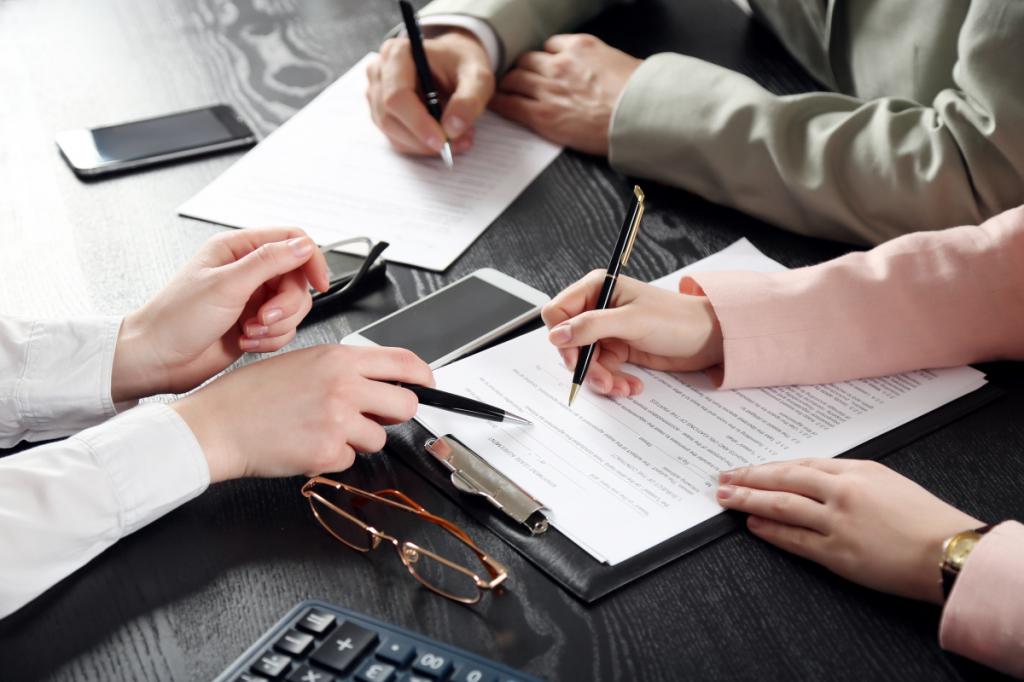 Тема 2. Конкурентные способы закупок: конкурсы, аукционы, запрос котировок, запрос предложений
Заключение контракта по результатам конкурса
При заключении контракта цена не может превышать Н(М)Ц контракта, указанную в извещении о проведении конкурса
Контракт заключается не ранее чем через 10 дней и не позднее чем через 20 дней с даты размещения в ЕИС протокола рассмотрения и оценки заявок на участие в конкурсе
Контракт заключается только после предоставления участником конкурса обеспечения исполнения контракта
В течение 10 дней с даты размещения в ЕИС протокола рассмотрения и оценки заявок на участие в конкурсе победитель конкурса обязан подписать контракт и представить все экземпляры контракта заказчику
Победитель конкурса одновременно с контрактом обязан представить заказчику документы, подтверждающие предоставление ОИК в размере, который предусмотрен КД или в полуторакратном размере (при применении к участнику антидемпинговых мер)
В случае, если победителем конкурса не исполнены требования настоящей части, такой победитель признается уклонившимся от заключения контракта
Тема 2. Конкурентные способы закупок: конкурсы, аукционы, запрос котировок, запрос предложений
Заключение контракта по результатам конкурса
Действия заказчика при уклонении победителя конкурса от подписания контракта
Обращение в суд с иском о возмещении убытков, причиненных уклонением от заключения контракта в части, не покрытой суммой обеспечения заявки на участие в конкурсе
Участник конкурса, заявке на участие в конкурсе которого присвоен второй номер, вправе подписать контракт и передать его заказчику или отказаться от заключения контракта
Направление проекта контракта в срок, не превышающий 10 дней с даты признания победителя конкурса уклонившимся от заключения контракта участнику, которому присвоен второй номер
Непредоставление участником конкурса, заявке на участие в конкурсе которого присвоен второй номер, заказчику в срок, установленный настоящей статьей, подписанных этим участником экземпляров контракта и ОИК не считается уклонением этого участника от заключения контракта. В данном случае конкурс признается несостоявшимся
Заключение  контракта с участником конкурса, заявке на участие в конкурсе которого присвоен второй номер
Предоставление участником второй заявки обеспечение исполнения контракта
Тема 2. Конкурентные способы закупок: конкурсы, аукционы, запрос котировок, запрос предложений
Последствия признания конкурса несостоявшимся
Заключение контракта с единственным П(ПИ) (по согласованию с органом, уполномоченным на осуществление контроля в сфере закупок)
Внесение изменения в план-график (при необходимости также в план закупок) и осуществляет проведение повторного конкурса или новую закупку в случаях, если конкурс признан не состоявшимся
1) в связи с тем, что по окончании срока подачи заявок на участие в конкурсе подана только одна заявка, при этом такая заявка признана соответствующей требованиям Закона и КД;
2) в связи с тем, что по результатам рассмотрения заявок на участие в конкурсе только одна заявка признана соответствующей требованиям Закона и КД;
3) в связи с тем, что участник конкурса, заявке на участие в конкурсе которого присвоен второй номер, отказался от заключения контракта;
4) в связи с тем, что по результатам предквалификационного отбора только один участник закупки признан соответствующим установленным единым требованиям, дополнительным требованиям и заявка такого участника признана соответствующей требованиям Закона, КД
а) в связи с тем, что по окончании срока подачи заявок на участие в конкурсе не подано ни одной такой заявки;
б) в связи с тем, что по результатам рассмотрения заявок на участие в конкурсе конкурсная комиссия отклонила все такие заявки;
в) в связи с тем, что по результатам предквалификационного отбора ни один участник закупки не признан соответствующим установленным единым требованиям и дополнительным требованиям.
Если повторный конкурс признан не состоявшимся по основаниям а) – в) заказчик вносит изменения в план-график (при необходимости также в план закупок) и осуществляет данную закупку путем проведения запроса предложений (при этом объект закупки не может быть изменен
Тема 2. Конкурентные способы закупок: конкурсы, аукционы, запрос котировок, запрос предложений
Конкурс с ограниченным участием
Конкурс, при котором информация о закупке сообщается заказчиком неограниченному кругу лиц путем размещения в ЕИС извещения о проведении такого конкурса и КД, к УЗ предъявляются единые требования и дополнительные требования. Победитель такого конкурса определяется из числа участников закупки, прошедших предквалификационный отбор.
поставки товаров, выполнение работ, оказание услуг по причине их технической и/или технологической сложности, инновационного, высокотехнологичного или специализированного характера способны осуществить только П(ПИ), имеющие необходимый уровень квалификации;
выполнение работ по сохранению объектов культурного наследия (памятников истории и культуры) народов РФ,
реставрация музейных предметов и музейных коллекций, включенных в состав Музейного фонда РФ, документов Архивного фонда РФ, особо ценных и редких документов, входящих в состав библиотечных фондов,
выполнение работ, оказания услуг, связанных с необходимостью допуска подрядчиков, исполнителей к учетным базам данных музеев, архивов, библиотек, к хранилищам (депозитариям) музея, к системам обеспечения безопасности музейных предметов и музейных коллекций, архивных документов, библиотечного фонда.
Тема 2. Конкурентные способы закупок: конкурсы, аукционы, запрос котировок, запрос предложений
Дополнительные требования к участникам применяются для осуществления предквалификационного отбора и не могут использоваться в качестве критерия оценки заявок на участие в конкурсе с ограниченным участием.
Условия конкурса с ограниченным участием
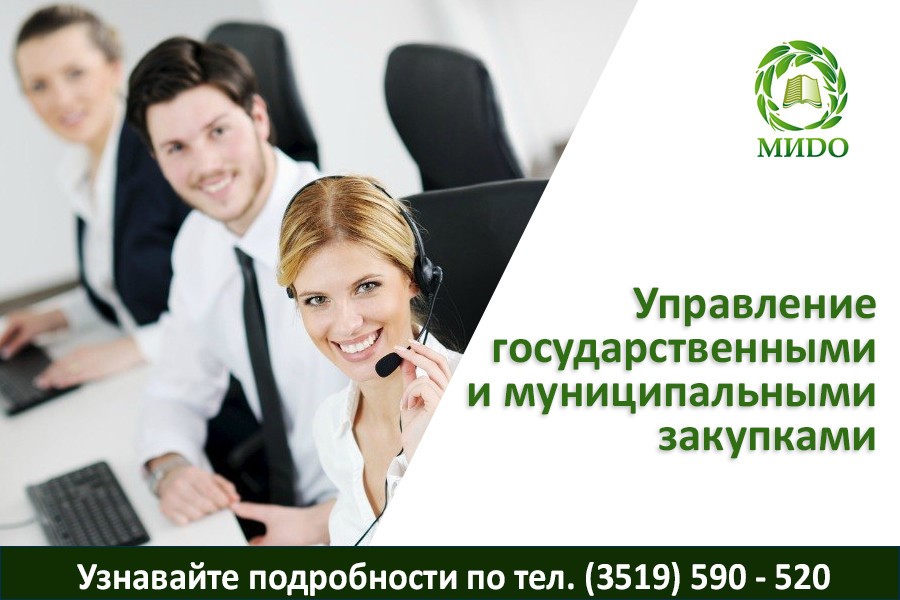 Заявка на участие в конкурсе с ограниченным участием наряду с информацией, предусмотренной в заявке на участие в открытом конкурсе, должна содержать документы, подтверждающие соответствие УЗ дополнительным требованиям
Извещение о проведении конкурса с ограниченным участием и КД наряду с информацией, предусмотренной в извещении для открытого конкурса, должны содержать указание на дополнительные требования к УЗ
Тема 2. Конкурентные способы закупок: конкурсы, аукционы, запрос котировок, запрос предложений
Организация конкурса с ограниченным участием
Размещение извещения о конкурсе с предквалификационными требованиями к участникам закупки
Проведение предквалификационного отбора для выявления участников закупки, которые соответствуют дополнительным требованиям, установленным заказчиком.
Размещение протокола в Единой информационной системе  в течение 3 рабочих дней с даты подведения результатов предквалификационного отбора
Формирование протокола предквалификационного отбора с обоснованием принятых заказчиком решений, в том числе перечень УЗ, соответствующих установленным требованиям
В случае, если по результатам предквалификационного отбора ни один УЗ не признан соответствующим установленным единым требованиям и дополнительным требованиям или только один УЗ признан соответствующим установленным единым и дополнительным требованиям, конкурс с ограниченным участием признается несостоявшимся.
Рассмотрение заявок на участие в конкурсе с ограниченным участием составление  протокола рассмотрения и оценки заявок на участие в таком конкурсе, подлежащем размещению заказчиком в ЕИС
в течение 10 дней с даты подведения результатов предквалификационного отбора.
Тема 2. Конкурентные способы закупок: конкурсы, аукционы, запрос котировок, запрос предложений
Конкурс, при котором информация о закупке сообщается заказчиком неограниченному кругу лиц путем размещения в ЕИС извещения о проведении такого конкурса и КД, к УЗ предъявляются единые требования либо единые требования и дополнительные требования и победителем такого конкурса признается участник двухэтапного конкурса, принявший участие в проведении обоих этапов такого конкурса (в том числе прошедший предквалификационный отбор на первом этапе в случае установления дополнительных требований к участникам такого конкурса) и предложивший лучшие условия исполнения контракта по результатам второго этапа такого конкурса
Двухэтапный конкурс
Конкурс проводится в следующих ситуациях
Проведение научных исследований, проектных работ (в том числе архитектурно-строительного проектирования), экспериментов, изысканий, на поставку инновационной и высокотехнологичной продукции энергосервисного контракта, а также в целях создания произведения литературы или искусства, исполнения (как результата интеллектуальной деятельности);
Необходимость уточнения характеристик объекта закупки необходимо провести его обсуждение с участниками закупки
Тема 2. Конкурентные способы закупок: конкурсы, аукционы, запрос котировок, запрос предложений
Алгоритм первого этапа 
двухэтапного конкурса
. Участники двухэтапного конкурса обязаны представить первоначальные заявки на участие в конкурсе, содержащие предложения в отношении объекта закупки без указания предложений о цене контракта
Предоставление обеспечения заявки на участие в таком конкурсе на первом этапе не требуется
Конкурсная комиссия проводит с участниками, подавшими первоначальные заявки на участие в таком конкурсе, обсуждения любых содержащихся в этих заявках предложений участников такого конкурса в отношении объекта закупки.
Срок проведения первого этапа двухэтапного конкурса не может превышать 20 дней с даты вскрытия конвертов с первоначальными заявками на участие в таком конкурсе и открытия доступа к электронным первоначальным заявкам на участие в таком конкурсе
Результаты состоявшегося на первом этапе двухэтапного конкурса обсуждения фиксируются конкурсной комиссией в протоколе его первого этапа
Тема 2. Конкурентные способы закупок: конкурсы, аукционы, запрос котировок, запрос предложений
любое требование к указанным в КД функциональным, техническим, качественным или эксплуатационным характеристикам объекта закупки. При этом заказчик вправе дополнить указанные характеристики новыми характеристиками, которые соответствуют требованиям Закона;
Алгоритм первого этапа 
двухэтапного конкурса
Уточнение заказчиком по результатам первого этапа двухэтапного конкурса условия закупки
любой указанный в КД критерий оценки заявок на участие в таком конкурсе. При этом заказчик вправе дополнить указанные критерии новыми критериями, отвечающими требованиям Закона, только в той мере, в какой данное дополнение требуется в результате изменения функциональных, технических, качественных или эксплуатационных характеристик объекта закупки.
В случае, если по результатам предквалификационного отбора, проведенного на первом этапе двухэтапного конкурса, ни один УЗ не признан соответствующим установленным единым требованиям и дополнительным требованиям или только один УЗ признан соответствующим таким требованиям, двухэтапный конкурс признается несостоявшимся.
Тема 2. Конкурентные способы закупок: конкурсы, аукционы, запрос котировок, запрос предложений
Алгоритм второго этапа двухэтапного конкурса
Конкурсная комиссия предлагает всем участникам двухэтапного конкурса, принявшим участие в проведении его первого этапа, представить окончательные заявки на участие в двухэтапном конкурсе с указанием цены контракта с учетом уточненных после первого этапа такого конкурса условий закупки
Заказчиком устанавливается требование об обеспечении указанных заявок
Участник двухэтапного конкурса, принявший участие в проведении его первого этапа, вправе отказаться от участия во втором этапе двухэтапного конкурса
Окончательные заявки на участие в двухэтапном конкурсе подаются участниками первого этапа двухэтапного конкурса, рассматриваются и оцениваются конкурсной комиссией
В случае, если по окончании срока подачи окончательных заявок на участие в двухэтапном конкурсе подана только одна такая заявка или не подано ни одной такой заявки, либо только одна такая заявка признана соответствующей Закону и КД, либо конкурсная комиссия отклонила все такие заявки, двухэтапный конкурс признается несостоявшимся
Тема 2. Конкурентные способы закупок: конкурсы, аукционы, запрос котировок, запрос предложений
Аукционы, при которой участникам предоставляется возможность добровольно и открыто снижать первоначальную цену путем подачи своих ценовых предложений
Аукционы
 на закупку
• участники могут подавать предложения многократно;
• участники видят предложения друг друга;
• основой выбора победителя является цена – как правило, побеждает участник, предложивший наименьшую цену.
Особенности
 аукционов
Виды
 аукционов
Закрытый 
аукцион
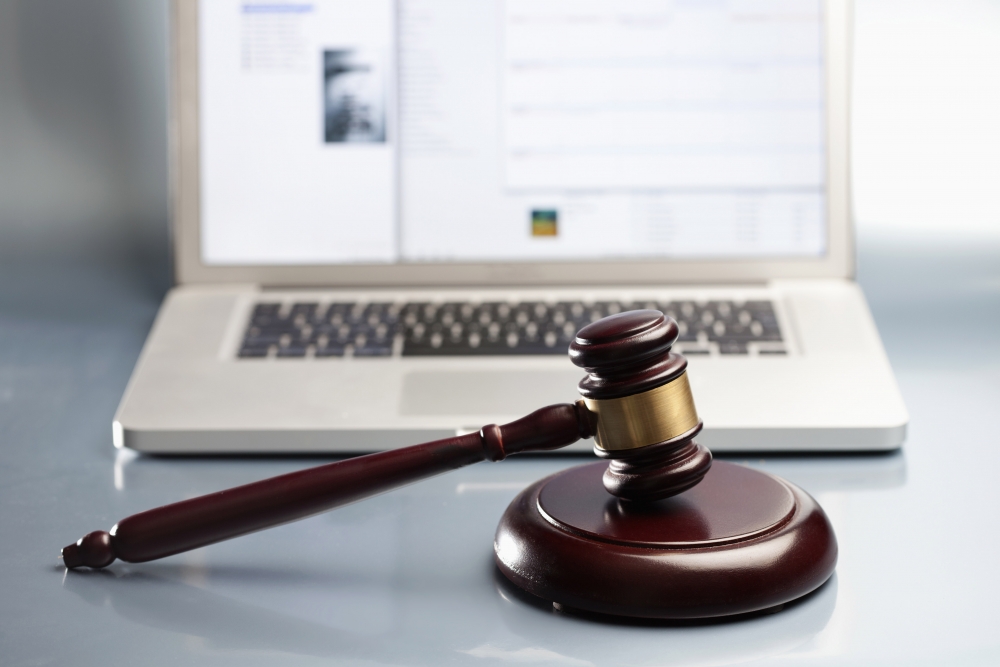 Распоряжение Правительства РФ от 31.10.2013 г. № 2019-р «Об установлении перечня ТРУ, в случае осуществления закупки которых заказчик обязан проводить электронный аукцион».
Аукцион в электронной форме
Тема 2. Конкурентные способы закупок: конкурсы, аукционы, запрос котировок, запрос предложений
Аукцион в электронной форме
Аукцион, при котором информация о закупке сообщается заказчиком неограниченному кругу лиц путем размещения в единой информационной системе извещения о проведении такого аукциона и документации о нем, к участникам закупки предъявляются единые требования и дополнительные требования, проведение такого аукциона обеспечивается на электронной площадке ее оператором
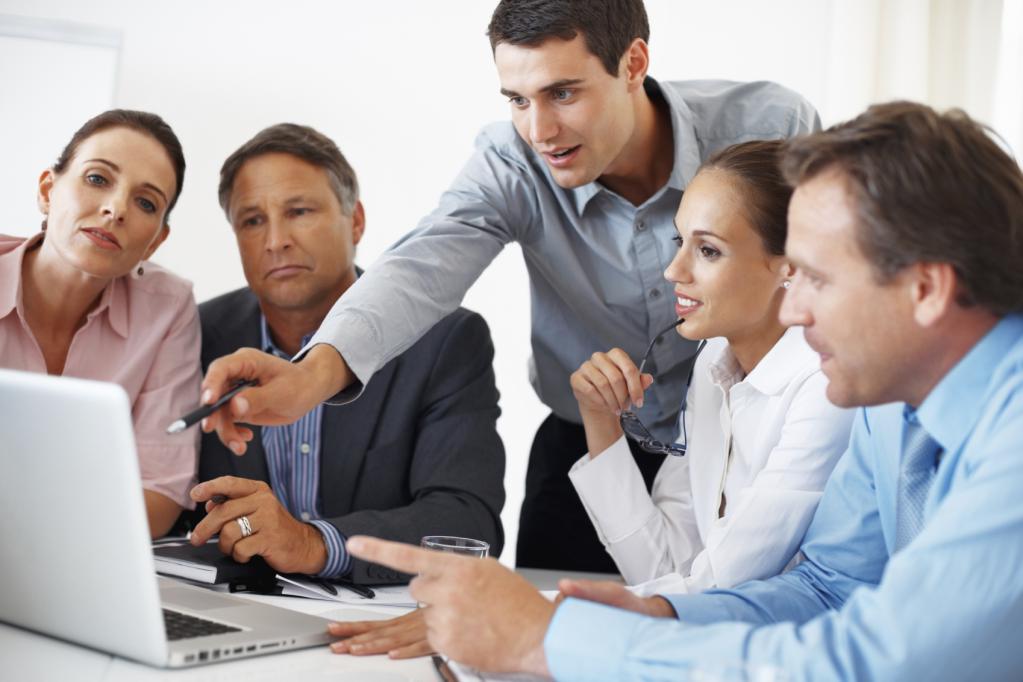 Перечень объектов, для закупки которых заказчики обязательно должны провести торги в виде аукциона в электронной форме
товар - одежда, продукты, бумага и бумажные изделия, медикаменты; 
услуги - водный транспорт, водоотведение, ремонт машин;
работы - возведение зданий, уборка, мытье окон, услуги туристических предприятий и прочее
Извещение об электронных торгах размещается, если для требуемого товара или услуги не обязательно наличие дополнительных критериев: опыта, квалификации, и заявки от участников можно рассматривать только по критерию "стоимость контракта»
Тема 2. Конкурентные способы закупок: конкурсы, аукционы, запрос котировок, запрос предложений
Площадки для  электронных аукционов
Сайт в сети «Интернет», на котором проводятся электронный аукцион
Акционерное общество "агентство по государственному заказу республики Татарстан» http://etp.zakazrf.ru
Акционерное общество «Единая электронная торговая площадка»  http://roseltorg.Ru
Акционерное общество «Российский аукционный дом“https://lot-online.Ru
Акционерное общество "электронные торговые системы"http://www.Etp-ets.Ru
АО «Тэк-торг"http://www.Tektorg.Ru/
Закрытое акционерное общество «сбербанк - автоматизированная система торгов» http://www.Sberbank-ast.Ru
Общество с ограниченной ответственностью «РТС-Тендер"
http://www.Rts-tender.Ru
ОOO“Электронная торговая площадка ГПБ» https://etpgpb.Ru/
Оператор 
электронной площадки
Юридическое лицо независимо от его организационно-правовой формы, формы собственности, места нахождения и места происхождения капитала, государственная регистрация которого осуществлена на территории РФ, которое владеет ЭП, необходимыми для ее функционирования программно-аппаратными средствами и обеспечивает проведение таких аукционов
Тема 2. Конкурентные способы закупок: конкурсы, аукционы, запрос котировок, запрос предложений
Документооборот при проведении электронного аукциона
Обмен информацией, связанной с получением аккредитации на ЭП и проведением ЭА, между участником такого аукциона, заказчиком, оператором ЭП осуществляется на ЭП в форме электронных документов.
Вся информация, связанная с проведением электронного аукциона, размещаемая заказчиком в единой информационной системе в сфере закупок. Должна отражаться оператором электронной площадки  на электронной площадке для проведения торгов в течение 1 часа
Документы и информация, направляемые в форме электронных документов участником ЭА, заказчиком, оператором ЭП, должны быть подписаны усиленной электронной подписью лица, имеющего право действовать от имени соответственно участника такого аукциона, заказчика.
Оператор направляет уведомление об указанных извещении, изменениях, разъяснениях всем участникам такого аукциона, подавшим заявки на участие в нем, уведомление об указанных разъяснениях также лицу, направившему запрос о даче разъяснений положений документации о проведении такого аукциона, по адресам электронной почты, указанным этими участниками при аккредитации на ЭП или этим лицом при направлении запроса
Тема 2. Конкурентные способы закупок: конкурсы, аукционы, запрос котировок, запрос предложений
Аккредитация участников электронного аукциона на электронной площадке
Предоставление участником закупки оператору электронной площадки документов для аккредитации
1) заявление этого участника о его аккредитации на ЭП;
2) копия выписки из ЕГРЮЛ (для юридического лица), копия выписки из ЕГРИП (для ИП), полученные не ранее чем за 6 месяцев до даты обращения с заявлением, копия документа, удостоверяющего личность этого участника (для иного физического лица),
3) копии учредительных документов этого участника (для юридического лица), копия документа, удостоверяющего его личность (для физического лица);
4) копии документов, подтверждающих полномочия лица на получение аккредитации от имени этого участника - юридического лица (решение о назначении или об избрании лица на должность руководителя)
5) копии документов, подтверждающих полномочия руководителя.
6) ИНН этого участника или в соответствии с законодательством соответствующего иностранного государства аналог ИНН этого участника
7) адрес электронной почты этого участника для направления оператором ЭП уведомлений и иной информации
8) решение об одобрении или о совершении по результатам таких аукционов сделок от имени этого УЗ - юридического лица с указанием информации о максимальной сумме одной сделки
Аккредитация участника ЭА на ЭП осуществляется сроком на 3 года с даты направления оператором ЭП этому участнику уведомления о принятии решения о его аккредитации на ЭП.
Тема 2. Конкурентные способы закупок: конкурсы, аукционы, запрос котировок, запрос предложений
Реестр участников электронного аукциона, получивших аккредитацию на электронной площадке
В течение 5 дней с момента поступления документов для аккредитации оператор ЭП обязан обеспечить размещение указанных документов и информации на ЭП.
Реестр формируется оператором электронной площадки, который принимает документы на аккредитацию, вносит изменения в данные об  участниках закупок
Оператор ЭП исключает участника ЭА из реестра участников ЭА, получивших аккредитацию на ЭП, в течение 1 рабочего дня с даты истечения срока аккредитации этого участника или принятия решения об исключении этого участника из данного реестра.
Участник электронного аукциона, получивший аккредитацию на электронной площадке  и предоставивший обеспечение заявки на участие в таком аукционе, вправе участвовать во всех таких аукционах, проводимых на этой ЭП
Оператор ЭП вносит в реестр участников ЭА, получивших аккредитацию на ЭП, вышеуказанные документы и информацию в день принятия решения об аккредитации участника такого аукциона на ЭП.
Тема 2. Конкурентные способы закупок: конкурсы, аукционы, запрос котировок, запрос предложений
Извещение о проведении электронного аукциона
Размещение заказчиком извещение о проведении электронного аукциона в ЕИС
1) адрес ЭП в сети «Интернет»;
2) дата окончания срока рассмотрения заявок на участие в таком аукционе;
3) дата проведения такого аукциона. В случае, если дата проведения такого аукциона приходится на нерабочий день, день проведения такого аукциона переносится на следующий за ним рабочий день;
4) размер обеспечения заявок на участие в таком аукционе;
Н(М)Ц контракта (цена лота) превышает 3 млн. рублей
Н(М)Ц контракта (цена лота) не превышает 3 млн. рублей
заказчик размещает в ЕИС извещение о проведении ЭА не менее чем за 7 дней до даты окончания срока подачи заявок
заказчик размещает в ЕИС извещение о проведении ЭА не менее чем за 15 дней до окончания срока подачи заявок.
5) преимущества, предоставляемые заказчиком;
6) предъявляемые участникам такого аукциона единые и дополнительные требования и исчерпывающий перечень документов, которые должны быть представлены участниками такого аукциона;
7) условия, запреты и ограничения допуска товаров, происходящих из иностранного государства или группы иностранных государств, работ, услуг, соответственно выполняемых, оказываемых иностранными лицами.
Тема 2. Конкурентные способы закупок: конкурсы, аукционы, запрос котировок, запрос предложений
Содержание документации об электронном аукционе
Извещение об электронном
 аукционе
1) наименование и описание объекта закупки и условия контракта, в том числе обоснование Н(М)Ц контракта;
2) требования к содержанию, составу заявки на участие в таком аукционе и инструкция по ее заполнению. При этом не допускается установление требований, влекущих за собой ограничение количества участников такого аукциона или ограничение доступа к участию в таком аукционе;
3) дата и время окончания срока подачи заявок на участие в таком аукционе;
4) дата окончания срока рассмотрения заявок;
5) дата проведения такого аукциона;
6) информация о валюте, используемой для формирования цены контракта и расчетов с П(П)И;
7) порядок применения официального курса иностранной валюты к рублю РФ, установленного ЦБ РФ и используемого при оплате контракта;
8) размер ОИК, срок и порядок предоставления указанного обеспечения, требования к ОИК;
9) возможность заказчика изменить условия контракта в соответствии с положениями Закона;
10) информация о контрактной службе, контрактном управляющем, ответственных за заключение контракта, срок, в течение которого победитель такого аукциона или иной участник, с которым заключается контракт при уклонении победителя такого аукциона от заключения контракта, должен подписать контракт, условия признания победителя такого аукциона или иного участника такого аукциона уклонившимися от заключения контракта;
11) порядок, даты начала и окончания срока предоставления участникам такого аукциона разъяснений положений ДЭА;
12) информация о возможности одностороннего отказа от исполнения контракта.
ДЭА наряду вышеуказанной информацией содержит единые и дополнительные требования к участникам такого аукциона. ДЭА не может содержать требования к оформлению и форме заявки на участие в таком аукционе.
Тема 2. Конкурентные способы закупок: конкурсы, аукционы, запрос котировок, запрос предложений
Порядок предоставления документации об электронном аукционе,
разъяснений ее положений и внесение в нее изменений
Любой участник ЭА, получивший аккредитацию на ЭП, вправе направить на адрес ЭП, на которой планируется проведение такого аукциона, запрос о даче разъяснений положений ДЭА
Участник такого аукциона вправе направить не более чем три запроса о даче разъяснений положений данной ДЭА в отношении одного такого аукциона.
В течение 1 часа с момента поступления указанного запроса он направляется оператором ЭП заказчику.
Указанный запрос поступил заказчику не позднее чем за 3 дня до даты окончания срока подачи заявок
В течение 2 дней с даты поступления от оператора ЭП указанного запроса заказчик размещает в ЕИС разъяснения положений ДЭА с указанием предмета запроса, но без указания участника, от которого поступил указанный запрос
Не позднее чем за 2 дня до даты окончания срока подачи заявок. Изменение объекта закупки и увеличение размера обеспечения данных заявок не допускаются
Заказчик по собственной инициативе или в соответствии с поступившим запросом о даче разъяснений положений ДЭА вправе принять решение о внесении изменений в ДЭА
Тема 2. Конкурентные способы закупок: конкурсы, аукционы, запрос котировок, запрос предложений
Порядок подачи заявок на участие в электронном аукционе
Первая часть 
заявки
При заключении контракта на поставку товара
при заключении контракта на выполнение работы, для выполнения или оказания которых используется товар:
Согласие участника такого аукциона на поставку товара в случае, если этот участник предлагает для поставки товар, в отношении которого в ДЭА содержится указание на товарный знак
Согласие на использование товара, в отношении которого в ДЭА содержится указание на товарный знак
Конкретные показатели используемого товара, соответствующие значениям, установленным ДЭА, и указание на товарный знак
Конкретные показатели, соответствующие значениям, установленным ДЭА, и указание на товарный знак
Эскиз, рисунок, чертеж, фотографию, иное изображение товара, на поставку которого заключается контракт
Согласие участника аукциона на выполнение работы или оказание услуги на условиях, предусмотренных ДЭА, при проведении такого аукциона на выполнение работы
Тема 2. Конкурентные способы закупок: конкурсы, аукционы, запрос котировок, запрос предложений
Вторая часть 
заявки
Порядок подачи заявок на участие в электронном аукционе
1) наименование, фирменное наименование (при наличии), место нахождения, почтовый адрес (для юридического лица), ФИО, паспортные данные, место жительства (для физического лица), номер контактного телефона, ИНН участника или в соответствии с законодательством соответствующего иностранного государства аналог ИНН участника (для иностранного лица), ИНН учредителей, членов коллегиального исполнительного органа, лица, исполняющего функции единоличного исполнительного органа участника такого аукциона;
2) документы, подтверждающие соответствие участника такого аукциона единым и дополнительным требованиям (при наличии таких требований), или копии этих документов;
3) копии документов, подтверждающих соответствие ТРУ требованиям, установленным в соответствии с законодательством РФ, в случае, если в соответствии с законодательством РФ установлены требования к ТРУ и представление указанных документов предусмотрено ДЭА;
4) решение об одобрении или о совершении крупной сделки либо копия данного решения в случае, если требование о необходимости наличия данного решения для совершения крупной сделки установлено федеральными законами и иными нормативными правовыми актами РФ и (или) учредительными документами юридического лица и для участника такого аукциона заключаемый контракт или предоставление обеспечения заявки на участие в таком аукционе, ОИК является крупной сделкой;
5) документы, подтверждающие право участника такого аукциона на получение преимущества или копии этих документов;
6) документы, подтверждающие соответствие участника такого аукциона и (или) предлагаемых им ТРУ условиям, запретам и ограничениям, установленным заказчиком с учетом применения национального режима, или копии этих документов.
Тема 2. Конкурентные способы закупок: конкурсы, аукционы, запрос котировок, запрос предложений
Порядок подачи заявок на участие в электронном аукционе
В течение 1 часа с момента получения заявки оператор ЭП возвращает эту заявку подавшему ее участнику ЭА
1) подача заявки, неподписанной усиленной электронной подписью лица, имеющего право действовать от имени участника;
2) подача одним участником такого аукциона двух и более заявок при условии, что поданные ранее заявки этим участником не отозваны. В указанном случае этому участнику возвращаются все заявки на участие в таком аукционе;
3) получение заявки после даты или времени окончания срока подачи заявок;
4) получение заявки от участника, аккредитация которого заканчивается менее чем за три месяца до даты подачи заявки;
5) отсутствие на лицевом счете участника денежных средств в размере обеспечения данной заявки, в отношении которых не осуществлено блокирование.
Участник ЭА вправе подать заявку на участие в аукционе в любое время с момента размещения извещения о его проведении до предусмотренных ДЭА даты и времени окончания срока подачи заявок
Заявка на участие в ЭА направляется участником оператору ЭП в форме двух электронных документов, содержащих первую и вторую части заявки. Указанные электронные документы подаются одновременно.
В течение 1 часа с момента получения заявки оператор ЭП обязан присвоить ей порядковый номер и подтвердить ее получение участнику в форме электронного документа с указанием присвоенного порядкового номера
Участник ЭА вправе подать только одну заявку на участие в аукционе в отношении каждого объекта закупки.
Тема 2. Конкурентные способы закупок: конкурсы, аукционы, запрос котировок, запрос предложений
Порядок рассмотрения первых частей заявок на участие в электронном аукционе
Аукционная комиссия проверяет первые части заявок на соответствие требованиям, установленным ДЭА в отношении закупаемых ТРУ.
Срок рассмотрения первых частей заявок не может превышать 7 дней с даты окончания срока подачи указанных заявок
Участник ЭА не допускается к участию в нем в случае:
1) непредоставления информации, которая предусмотрена Законом к содержанию первой части заявки или предоставления недостоверной информации;
2) несоответствия информации, которая предусмотрена Законом к содержанию первой части заявки, требованиям ДЭА
По результатам рассмотрения первых частей заявок аукционная комиссия принимает решение о допуске УЗ, подавшего заявку, к участию в нем и признании этого УЗ участником аукциона или об отказе в допуске к участию в аукционе.
По результатам рассмотрения первых частей заявок на участие в ЭА аукционная комиссия оформляет протокол рассмотрения заявок, подписываемый всеми присутствующими на заседании аукционной комиссии ее членами не позднее даты окончания срока рассмотрения данных заявок.
Тема 2. Конкурентные способы закупок: конкурсы, аукционы, запрос котировок, запрос предложений
Порядок проведения электронного аукциона
Протокол рассмотрения первой части заявок
1) о порядковых номерах заявок на участие в таком аукционе;
2) о допуске УЗ, подавшего заявку, которой присвоен соответствующий порядковый номер, к участию в аукционе и признании этого УЗ участником такого аукциона или об отказе в допуске к участию в аукционе с обоснованием этого решения, в том числе с указанием положений ДЭА, которым не соответствует заявка на участие в нем, положений заявки на участие в таком аукционе, которые не соответствуют требованиям, установленным ДЭА;
3) о решении каждого члена аукционной комиссии в отношении каждого участника такого аукциона о допуске к участию в нем и о признании его участником или об отказе в допуске к участию в таком аукционе
В случае, если по результатам рассмотрения первых частей заявок аукционная комиссия приняла решение об отказе в допуске к участию в таком аукционе всех участников закупки, подавших заявки, или о признании только одного УЗ, подавшего заявку, его участником, такой аукцион признается несостоявшимся
Протокол не позднее даты окончания срока рассмотрения заявок на участие в ЭА направляется заказчиком оператору ЭП и размещается в ЕИС.
В течение 1 часа с момента поступления оператору ЭП вышеуказанного протокола оператор ЭП обязан направить каждому участнику ЭА, подавшему заявку на участие в нем, или участнику такого аукциона, подавшему единственную заявку на участие в нем, уведомление о решении, принятом в отношении поданных ими заявок
Тема 2. Конкурентные способы закупок: конкурсы, аукционы, запрос котировок, запрос предложений
Порядок проведения электронного аукциона
ЭА проводится на ЭП в день, указанный в извещении о его проведении. Время начала проведения такого аукциона устанавливается оператором ЭП в соответствии со временем часовой зоны, в которой расположен заказчик
ЭА проводится путем снижения Н(М)Ц контракта, указанной в извещении о проведении аукциона
Величина снижения Н(М)Ц контракта (далее – «шаг аукциона») составляет от 0,5% до 5% Н(М)Ц контракта.
Участники подают предложения о цене контракта, предусматривающие снижение текущего минимального предложения о цене контракта на величину в пределах «шага аукциона».
Время приема предложений участников аукциона о цене контракта, составляющее 10 минут от начала проведения аукциона до истечения срока подачи предложений о цене контракта, а также 10 минут после поступления последнего предложения о цене
Если в течение 10 мин. ни одного предложения о более низкой цене контракта не поступило, такой аукцион
В случае, если участником ЭА предложена цена контракта, равная цене, предложенной другим участником такого аукциона, лучшим признается предложение о цене, поступившее раньше.
В течение 10 минут с момента завершения ЭА любой его участник вправе подать предложение о цене контракта, которое не ниже чем последнее предложение о минимальной цене контракта независимо от «шага аукциона»
Тема 2. Конкурентные способы закупок: конкурсы, аукционы, запрос котировок, запрос предложений
Протокол проведения ЭА размещается на ЭП ее оператором в течение 30 минут после окончания аукциона
Порядок проведения электронного аукциона
адрес ЭП, дата, время начала и окончания аукциона, 
Н(М)Ц контракта, 
все минимальные предложения о цене контракта, сделанные участниками аукциона и ранжированные по мере убывания с указанием порядковых номеров, присвоенных заявкам, которые поданы его участниками с указанием времени поступления данных предложений.
В течение 1 часа после размещения на ЭП протокола проведения ЭА оператор ЭП обязан направить заказчику указанный протокол
Одновременно с протоколом направляются вторые части заявок, предложения о цене контракта которых при ранжировании получили первые 10 порядковых номеров
Если в течение 10 минут после начала проведения ЭА ни один из его участников не подал предложение о цене контракта, такой аукцион признается несостоявшимся.
Одновременно оператор ЭП направляет также соответствующие уведомления участникам ЭА.
Любой участник ЭА после размещения на ЭП и в ЕИС протокола о проведении ЭА вправе направить оператору ЭП запрос о даче разъяснений результатов такого аукциона. Оператор ЭП в течение 2 рабочих дней с даты поступления данного запроса обязан предоставить этому участнику соответствующие разъяснения.
Тема 2. Конкурентные способы закупок: конкурсы, аукционы, запрос котировок, запрос предложений
Порядок проведения электронного аукциона
При проведении ЭА цена контракта снижена до 0,5% Н(М)Ц контракта или ниже
Аукцион проводится на право заключить контракт.
Аукцион проводится путем повышения цены контракта с учетом следующих особенностей
1) такой аукцион проводится до достижения цены контракта не более чем 100 млн. рублей;
2) участник такого аукциона не вправе подавать предложения о цене контракта выше максимальной суммы сделки для этого участника, указанной в решении об одобрении или о совершении по результатам аукциона сделок от имени УЗ, которое содержится в реестре участников аукциона, получивших аккредитацию на ЭП;
3) размер ОИК рассчитывается исходя из Н(М)Ц контракта, указанной в извещении о проведении аукциона.
Тема 2. Конкурентные способы закупок: конкурсы, аукционы, запрос котировок, запрос предложений
Порядок рассмотрения вторых частей заявок на участие в электронном аукционе
Заявка на участие в ЭА признается не соответствующей требованиям, установленным ДЭА, в случае:
Аукционная комиссия рассматривает вторые части заявок на участие в ЭА и документы, направленные заказчику оператором ЭП, в части соответствия их требованиям, установленным ДЭА.
1) непредставления документов и информации, которые предусмотрены реестром аккредитованных участников, требованиями Закона к содержанию заявки на участии, несоответствия указанных документов и информации требованиям, установленным ДЭА, наличия в указанных документах недостоверной информации об участнике аукциона на дату и время окончания срока подачи заявок;
2) несоответствия участника такого аукциона единым и дополнительным требованиям
Аукционной комиссией на основании результатов рассмотрения вторых частей заявок на участие в ЭА принимается решение о соответствии или о несоответствии заявки требованиям, установленным ДЭА
Для принятия указанного решения аукционная комиссия рассматривает информацию о подавшем данную заявку участнике аукциона, содержащуюся в реестре участников аукциона, получивших аккредитацию на ЭП.
Тема 2. Конкурентные способы закупок: конкурсы, аукционы, запрос котировок, запрос предложений
Порядок рассмотрения вторых частей заявок на участие в электронном аукционе
Результаты рассмотрения заявок на участие в электронном аукционе фиксируются в протоколе подведения итогов аукциона
информация о порядковых номерах 5 заявок (в случае принятия решения о соответствии 5 заявок требованиям, установленным ДЭА, или в случае принятия аукционной комиссией на основании рассмотрения вторых частей заявок, поданных всеми участниками аукциона, принявшими участие в нем, решения о соответствии более чем 1 заявки, но менее чем 5 данных заявок установленным требованиям), которые ранжированы и в отношении которых принято решение о соответствии требованиям, установленным ДЭА, или, если на основании рассмотрения вторых частей заявок, поданных всеми его участниками, принявшими участие в нем, принято решение о соответствии установленным требованиям более чем 1 заявки, но менее чем 5 данных заявок, информацию об их порядковых номерах,
решение о соответствии или о несоответствии заявок требованиям, установленным ДЭА, с обоснованием этого решения и с указанием положений Закона, которым не соответствует участник такого аукциона, положений ДЭА, которым не соответствует заявка, положений заявки, которые не соответствуют требованиям, установленным ДЭА,
информация о решении каждого члена аукционной комиссии в отношении каждой заявки.
Участник ЭА, который предложил наиболее низкую цену контракта и заявка которого соответствует требованиям, установленным ДЭА, признается победителем такого аукциона.
В случае «смешанного» аукциона (сначала на понижение, а затем на повышение) победителем ЭА признается его участник, который предложил наиболее высокую цену за право заключения контракта и заявка которого соответствует требованиям, установленным ДЭА.
Тема 2. Конкурентные способы закупок: конкурсы, аукционы, запрос котировок, запрос предложений
Заключение контракта по результатам электронного аукциона
По результатам ЭА контракт заключается с победителем аукциона
В течение 5 дней с даты размещения в ЕИС протокола подведения итогов аукциона, заказчик размещает в ЕИС без своей подписи проект контракта, который составляется путем включения цены контракта, предложенной участником ЭА, с которым заключается контракт, информации о товаре (товарном знаке и (или) конкретных показателях товара), указанной в заявке участника, в проект контракта, прилагаемый к ДЭА.
В течение 5 дней с даты размещения заказчиком в ЕИС проекта контракта победитель ЭА размещает в ЕИС подписанный проект контракта, а также подписанный документ, подтверждающий предоставление ОИК. В
В случае, если при проведении аукциона цена контракта снижена на 25% и более от Н(М)Ц контракта, победитель аукциона предоставляет ОИК в полуторакратном размере (если Н(М)Ц контракта составляет более чем 15 млн. рублей), ОИК в полуторакратном размере или информацию о своей добросовестности (если Н(М)Ц контракта составляет 15 млн. рублей и менее), а также обоснование цены контракта
В течение 3 рабочих дней с даты размещения заказчиком в ЕИС доработанного проекта контракта или первоначального проекта контракта с отказом учесть замечания победителя, победитель ЭА размещает в ЕИС подписанный проект контракта, а также подписанный документ, подтверждающий предоставление ОИК или протокол разногласий.
Тема 2. Конкурентные способы закупок: конкурсы, аукционы, запрос котировок, запрос предложений
Заключение контракта по результатам электронного аукциона
В течение 3 рабочих дней с даты размещения в ЕИС подписанного победителем ЭА проекта контракта, и предоставления таким победителем ОИК заказчик обязан разместить подписанный контракт в ЕИС.
С момента размещения в ЕИС подписанного заказчиком контракта он считается заключенным.
Денежные средства, внесенные в качестве обеспечения заявки, возвращаются победителю аукциона.
Контракт заключается на условиях, указанных в извещении о проведении ЭА и ДЭА, по цене, предложенной его победителем.
Контракт может быть заключен не ранее чем через 10 дней с даты размещения в ЕИС протокола подведения итогов ЭА.
Победитель ЭА признается уклонившимся от заключения контракта в случае:
если в соответствующие сроки он не направил заказчику подписанный проект контракта,
если направил протокол разногласий по истечении 13 дней с даты размещения в ЕИС протокола подведения итогов аукциона,
если не исполнил антидемпинговые требования (в случае снижения при проведении аукциона цены контракта на 25% и более от Н(М)Ц контракта)
Тема 2. Конкурентные способы закупок: конкурсы, аукционы, запрос котировок, запрос предложений
Последствия признания электронного аукциона несостоявшимся
1) оператор ЭП не позднее рабочего дня, следующего за датой окончания срока подачи заявок, направляет заказчику обе части этой заявки, а также соответствующие документы подавшего ее участника аукциона, предусмотренные Законом и содержащиеся на дату и время окончания срока подачи заявок в реестре участников аукциона, получивших аккредитацию на ЭП;
2) оператор ЭП в течение вышеуказанного срока обязан направить уведомление участнику аукциона, подавшему единственную заявку на участие в аукционе;
3) аукционная комиссия в течение 3 рабочих дней с даты получения единственной заявки и соответствующих документов рассматривает эту заявку и эти документы на предмет соответствия требованиям Закона и ДЭА и направляет оператору
Электронный аукцион признан не состоявшимся в связи с тем, что по окончании срока подачи заявок подана только одна заявка:
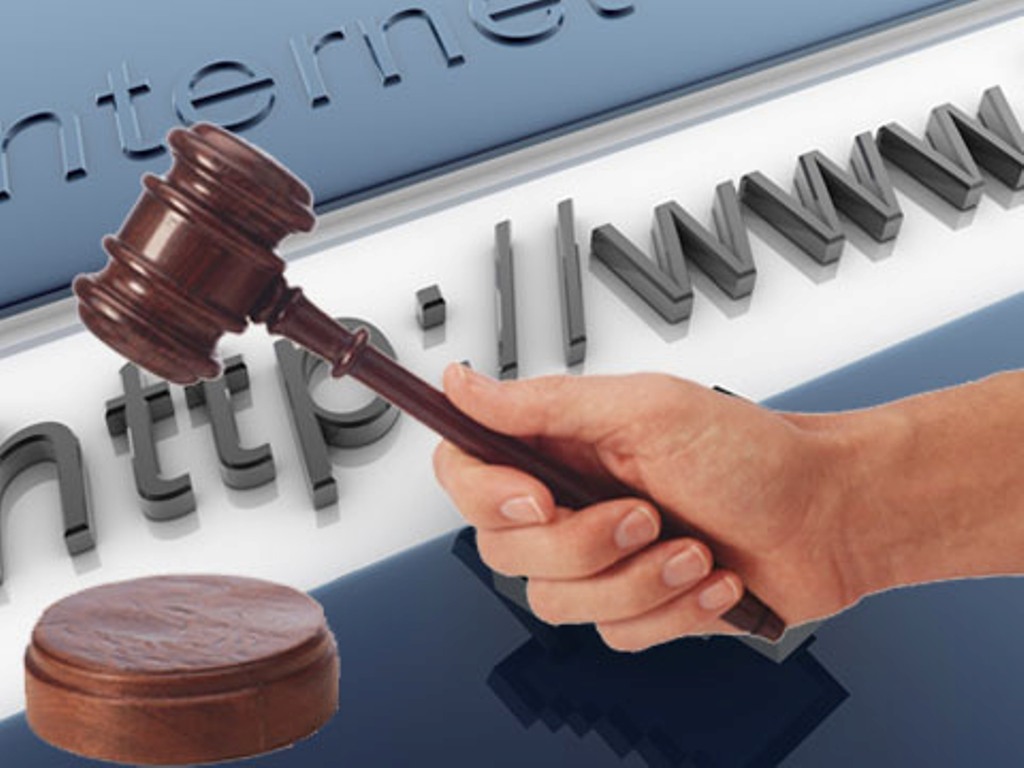 Тема 2. Конкурентные способы закупок: конкурсы, аукционы, запрос котировок, запрос предложений
Последствия признания электронного аукциона несостоявшимся
Электронный аукцион признан не состоявшимся в связи с тем, что аукционной комиссией принято решение о признании только одного УЗ, подавшего заявку на участие в аукционе, его участником
1) оператор ЭП в течение 1 часа после размещения на ЭП протокол рассмотрения заявок на участие в аукционе обязан направить заказчику вторую часть заявки, поданной данным участником, а также соответствующие документы данного участник и содержащиеся на дату и время окончания срока подачи заявок в реестре участников аукциона, получивших аккредитацию на ЭП;
2) оператор ЭП в течение вышеуказанного срока обязан направить уведомление единственному участнику аукциона;
3) аукционная комиссия в течение 3 рабочих дней с даты получения заказчиком второй части этой заявки единственного участника аукциона и соответствующих документов рассматривает данную заявку и указанные документы на предмет соответствия требованиям Закона и ДЭА и направляет оператору ЭП протокол рассмотрения заявки единственного участника аукциона
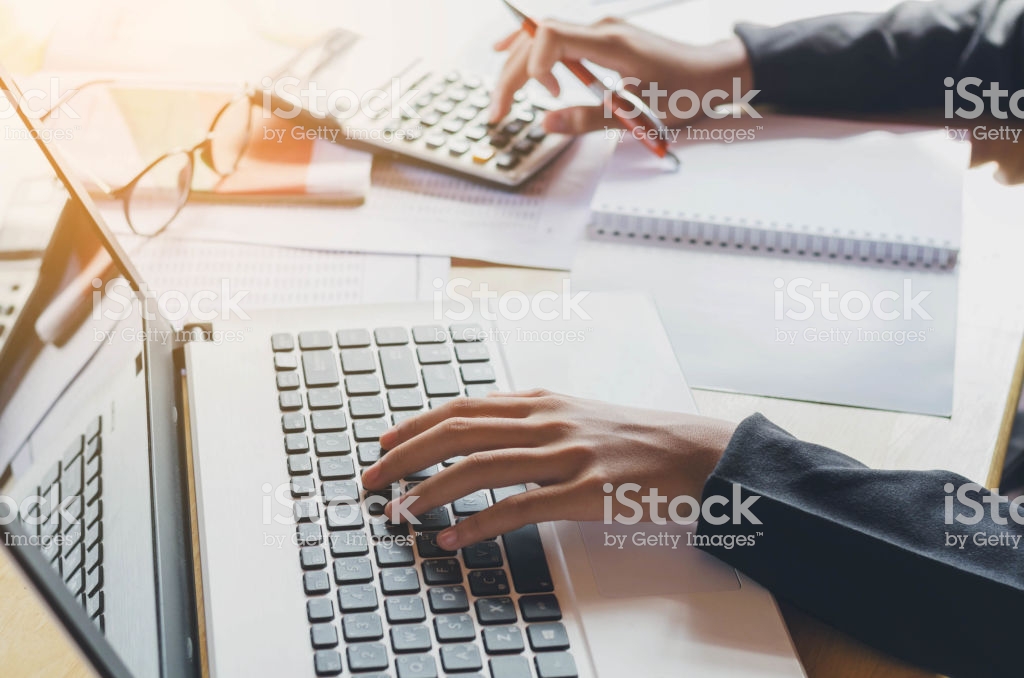 Тема 2. Конкурентные способы закупок: конкурсы, аукционы, запрос котировок, запрос предложений
Последствия признания электронного аукциона несостоявшимся
ЭА признан не состоявшимся в связи с тем, что в течение 10 минут после начала проведения аукциона ни один из его участников не подал предложение о цене контракта
1) оператор ЭП в течение 1 часа после размещения на ЭП протокола о признании аукциона несостоявшимся обязан направить заказчику указанный протокол и вторые части заявок, поданных его участниками, а также соответствующие документы участников аукциона и содержащиеся на дату и время окончания срока подачи заявок в реестре участников аукциона, получивших аккредитацию на ЭП;
2) оператор ЭП в течение вышеуказанного срока обязан направить уведомления участникам аукциона;
3) аукционная комиссия в течение 3 рабочих дней с даты получения заказчиком вторых частей заявок участников аукциона и соответствующих документов рассматривает вторые части этих заявок и указанные документы на предмет соответствия требованиям Закона и ДЭА и направляет оператору ЭП протокол подведения итогов аукциона
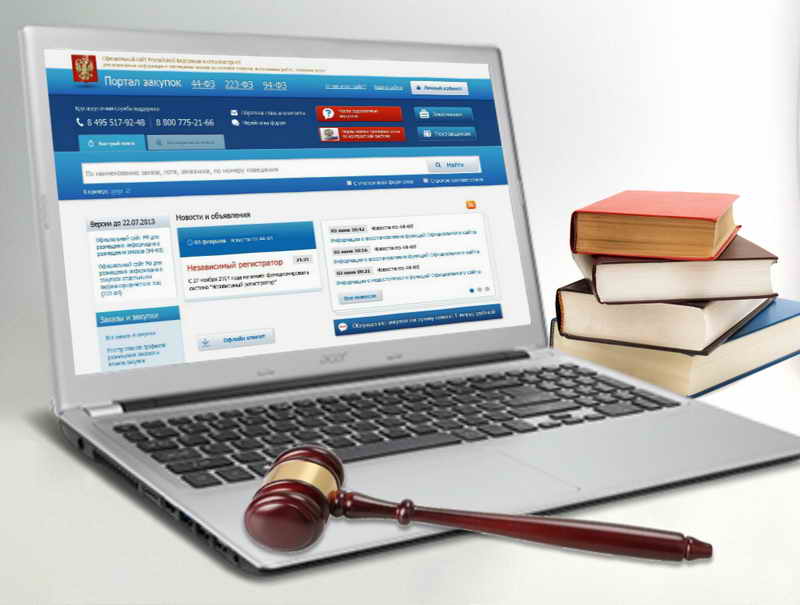 Тема 2. Конкурентные способы закупок: конкурсы, аукционы, запрос котировок, запрос предложений
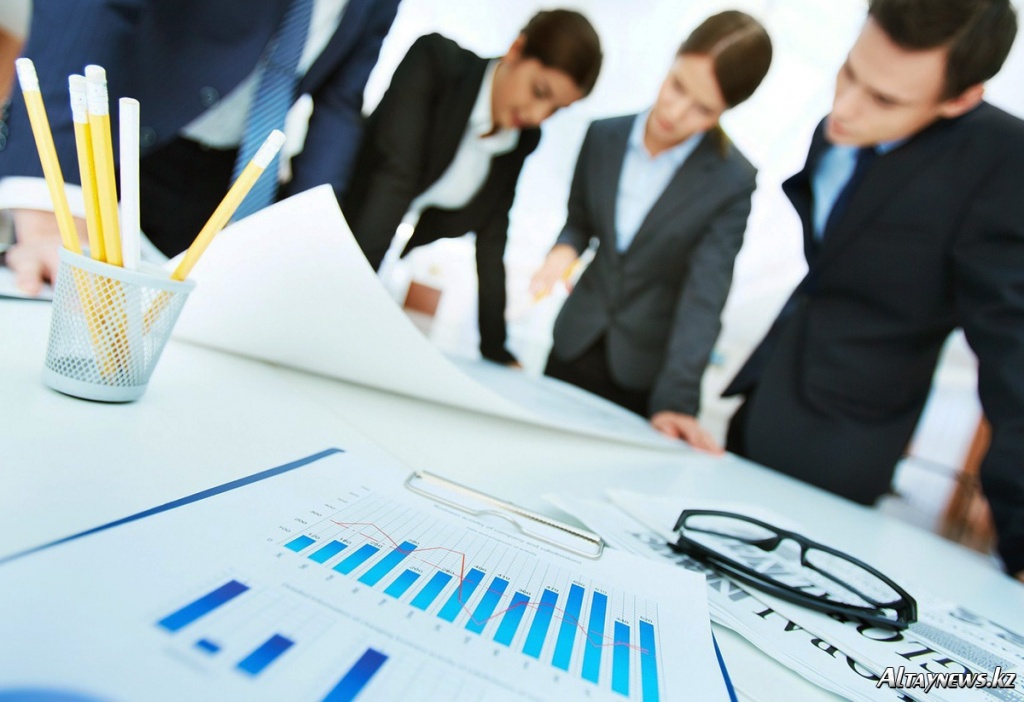 Проведение запроса котировок
Способ определения П(ПИ), при котором информация о закупаемых для обеспечения государственных или муниципальных нужд ТРУ сообщается неограниченному кругу лиц путем размещения в ЕИС извещения о проведении запроса котировок и победителем запроса котировок признается УЗ, предложивший наиболее низкую цену контракта.
Условия применения запроса котировок
• Н(М)Ц контракта не превышает 500 тысяч рублей;
• совокупный годовой объем закупок, осуществляемых путем проведения запроса котировок, не должен превышать 10% объема средств, предусмотренных на все закупки заказчика в соответствии с планом-графиком, но не должен составлять более чем 100 млн. руб. в год.
Тема 2. Конкурентные способы закупок: конкурсы, аукционы, запрос котировок, запрос предложений
Проведение запроса котировок
Принятие решения о проведении запроса котировок.
Разработка извещения о проведении запроса котировок
Создание котировочной комиссии по рассмотрению заявок на участие в запросе котировок.
Принятие и регистрация котировочных заявок.
Направление запросов о предоставлении котировок
Размещение в ЕИС извещения о проведении запроса котировок и проекта контракта.
Рассмотрение и оценка котировочных заявок
Размещение протокола рассмотрения и оценки заявок на участие в запросе котировок в ЕИС.
Передача победителю запроса котировок одного экземпляра протокола и проекта контракта.